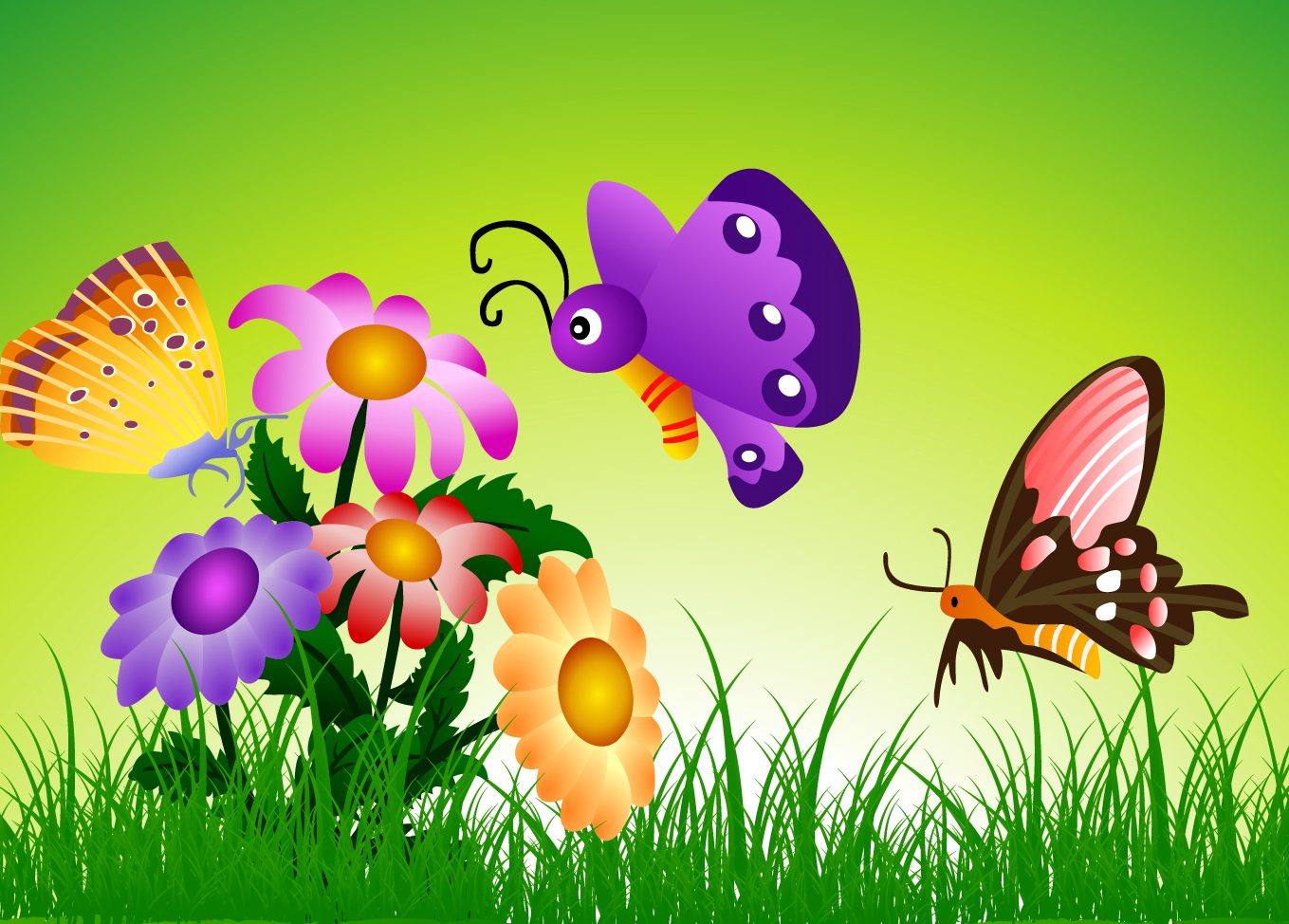 По тропиночке идёт
 Золотое лето.
Переходит речку вброд,
Птицей свищет где-то.
Ходит- бродит по росе,
По цветному лугу,
Носит радугу в косе,
Заплетённой туго.
Здравствуй ЛЕТО- красное!!!!!
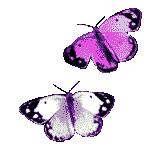 Встанет, радостно вздохнёт-
Ветер встрепенётся.
Облакам рукой махнёт-
Тёплый дождь прольётся.
(Николай Зидоров)
Подготовил учитель-логопед: Беляева Е.Е
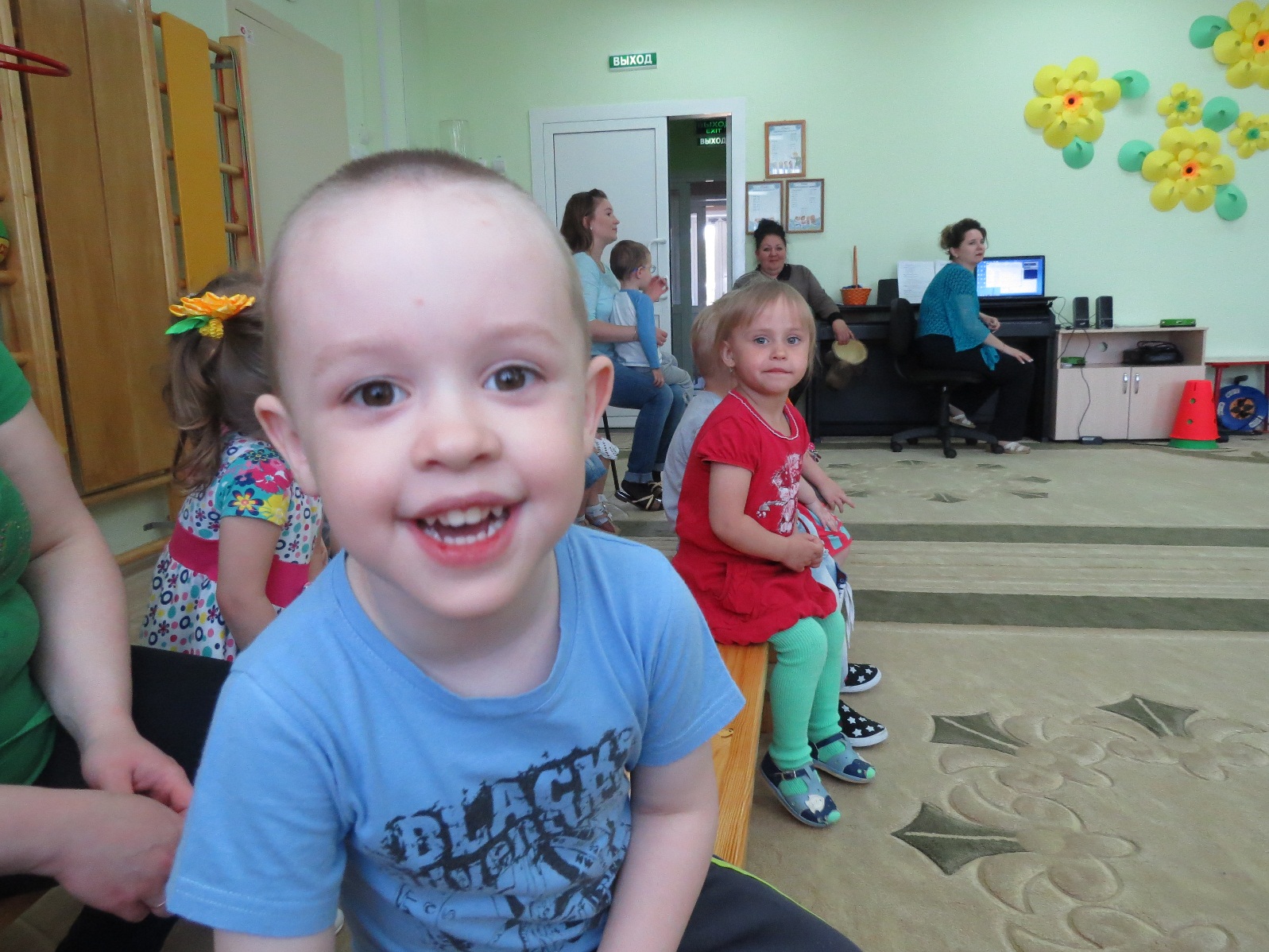 1 ИЮНЯ- «День защите детей»
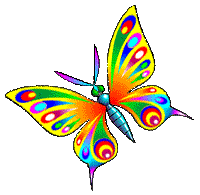 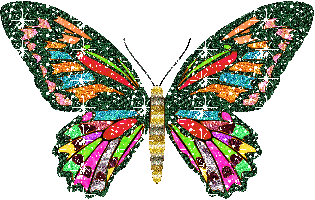 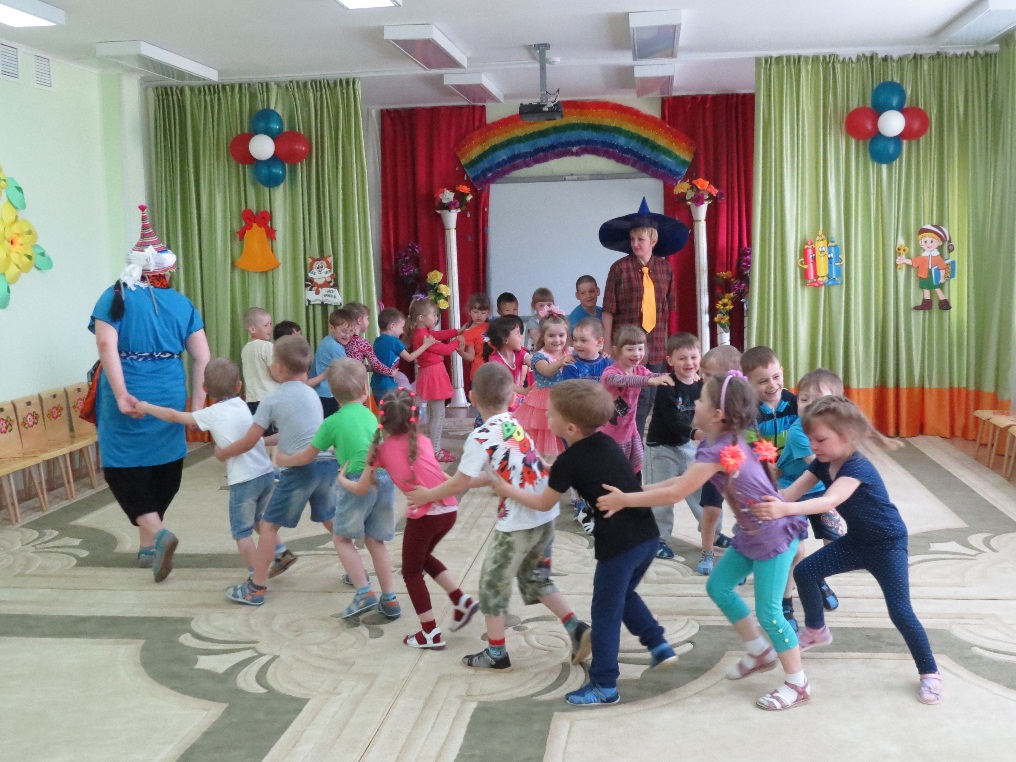 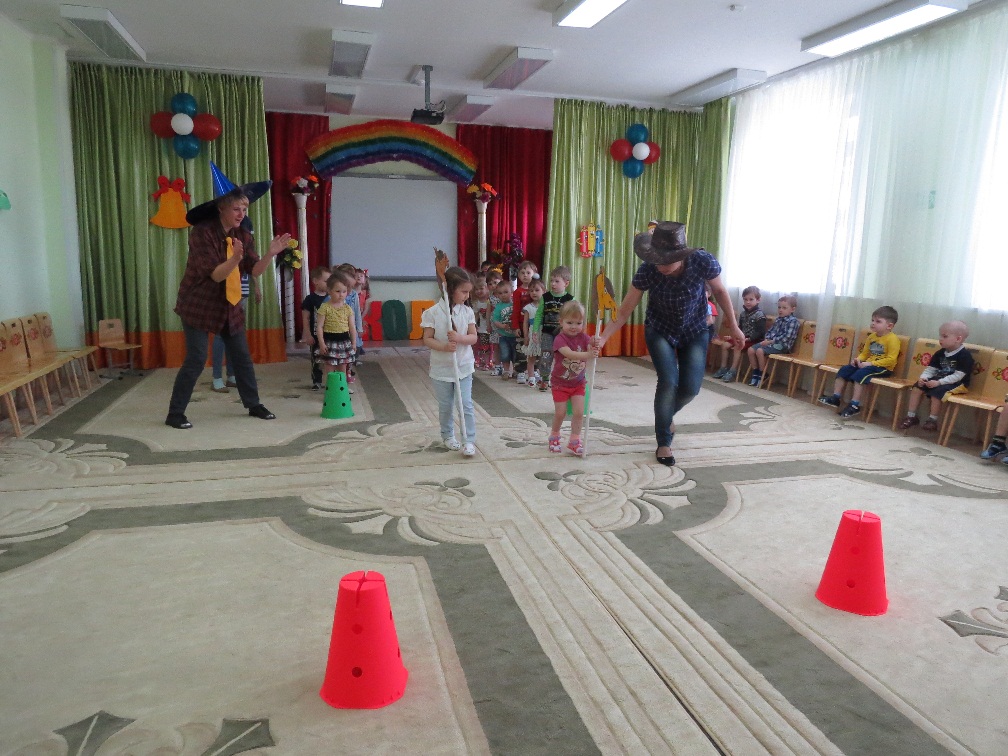 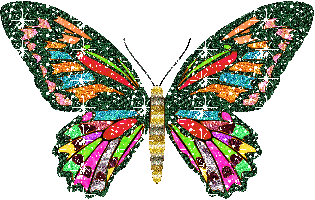 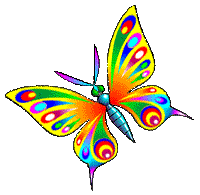 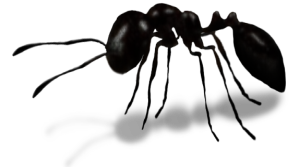 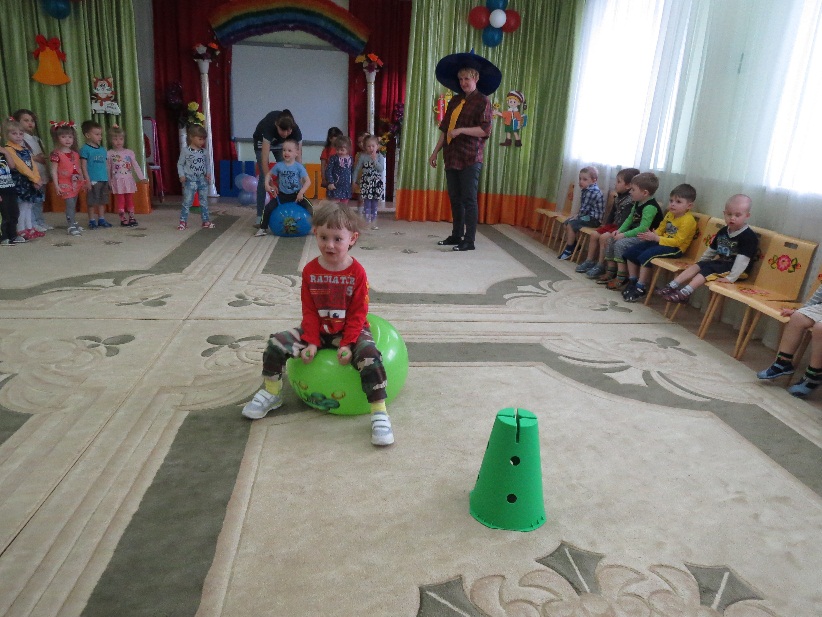 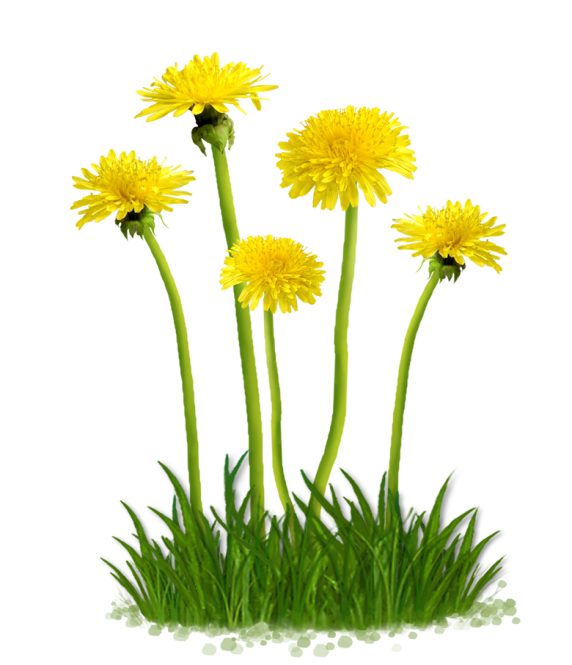 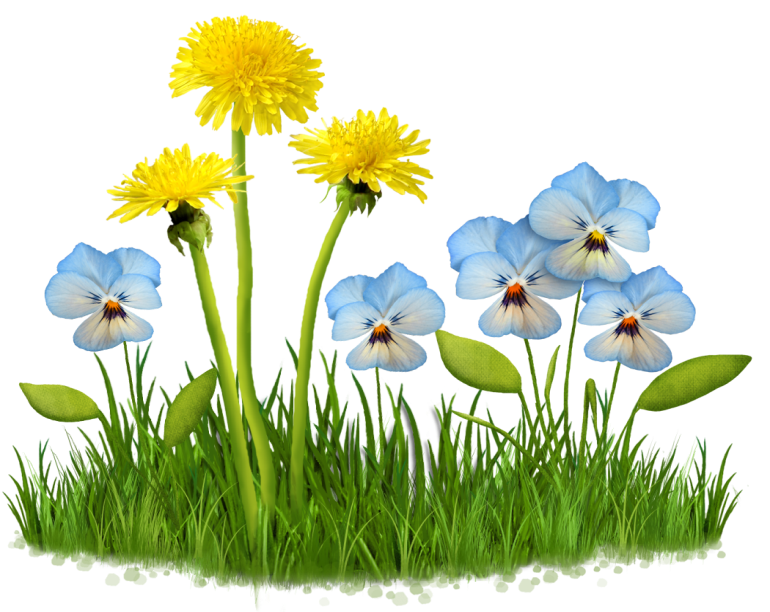 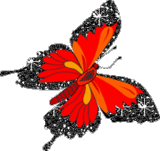 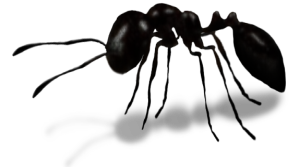 1 ИЮНЯ- «День защите детей»
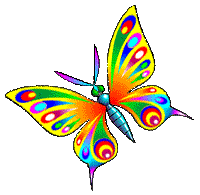 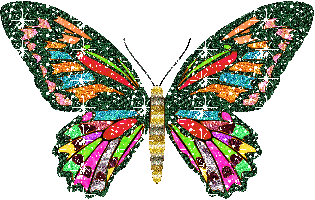 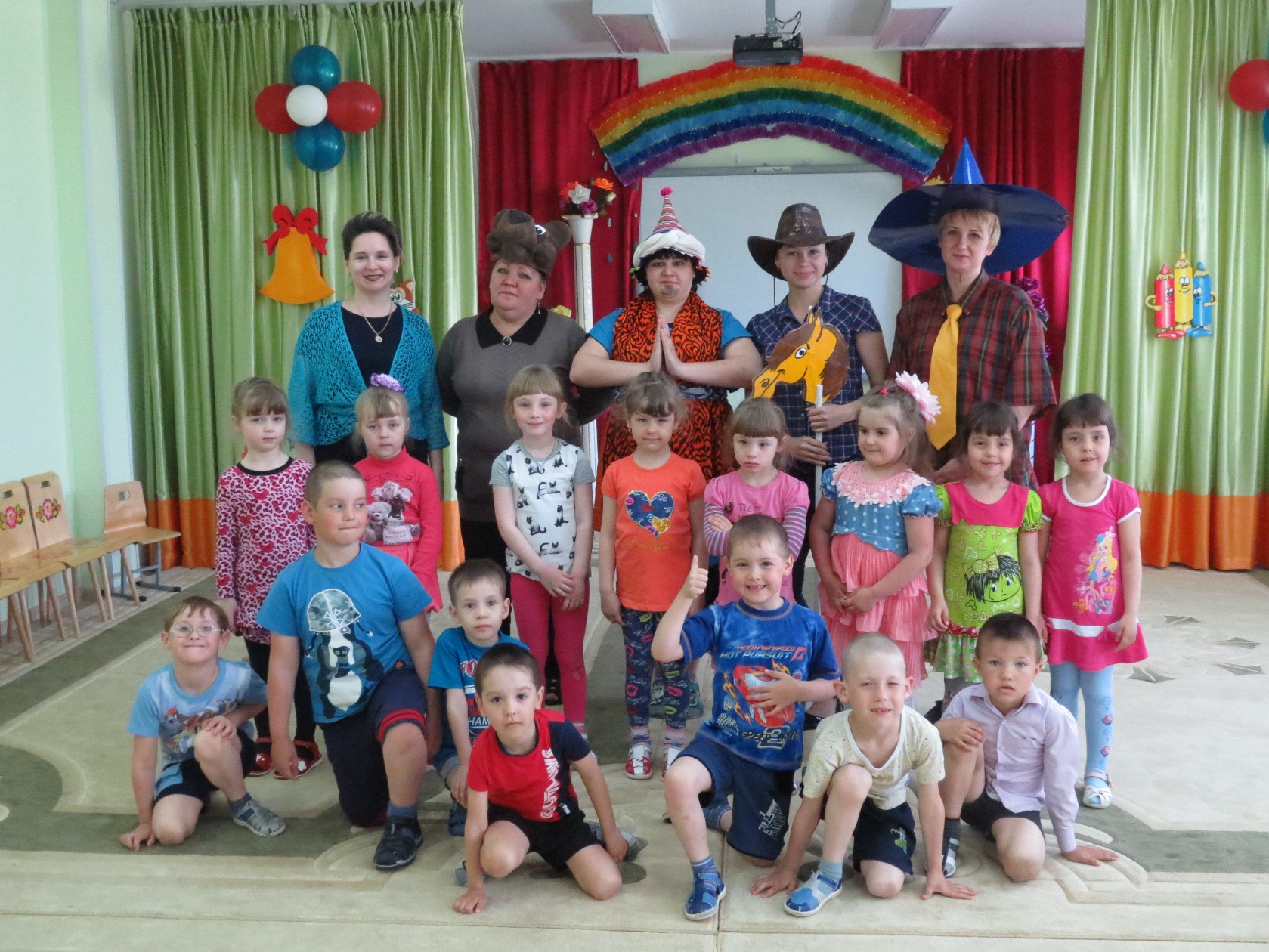 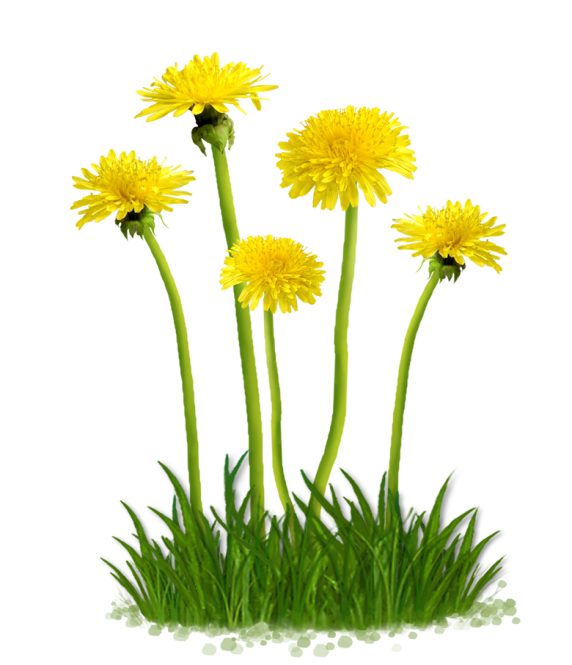 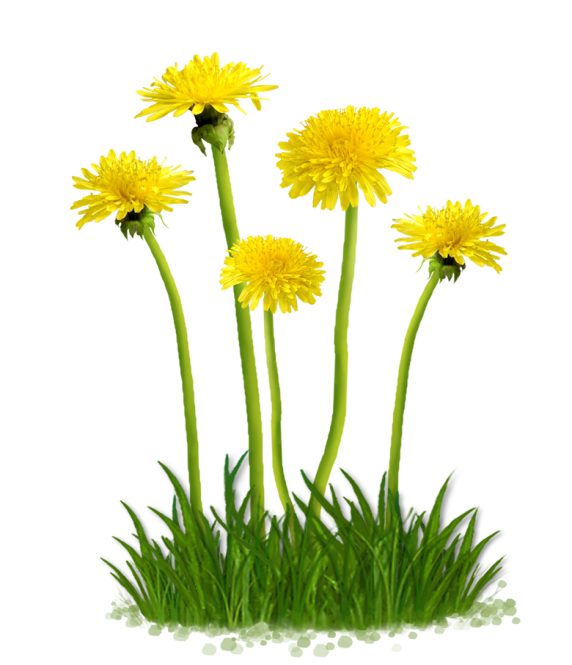 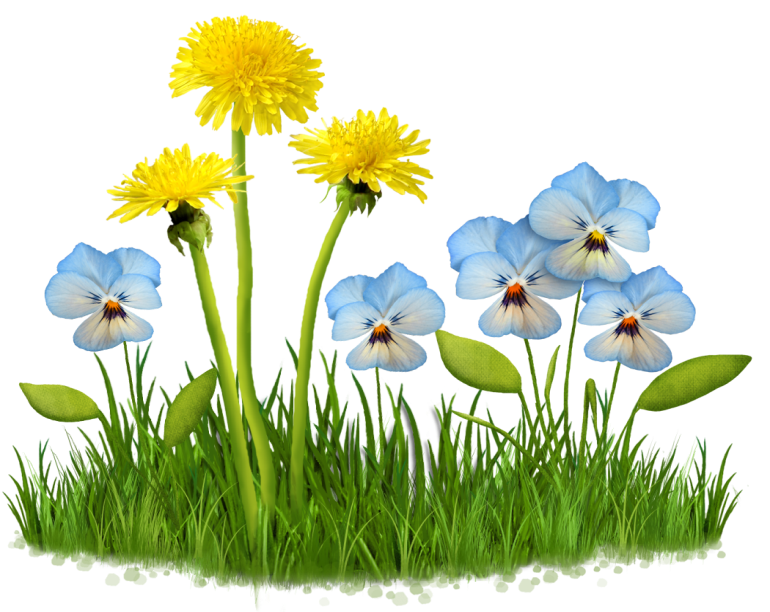 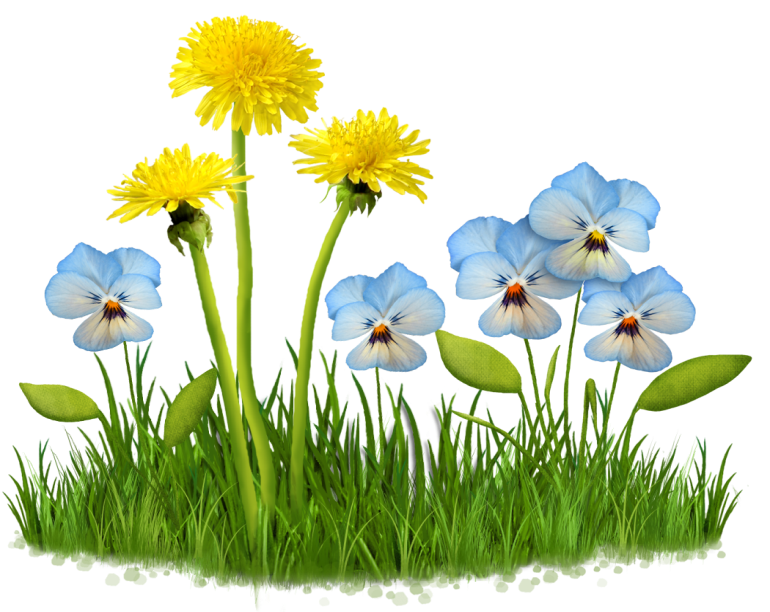 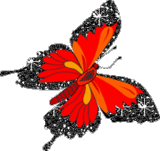 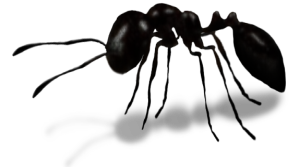 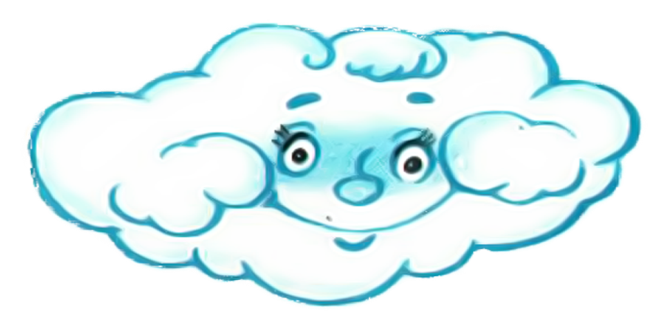 Развлечение «День книжек-малышек!»
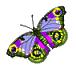 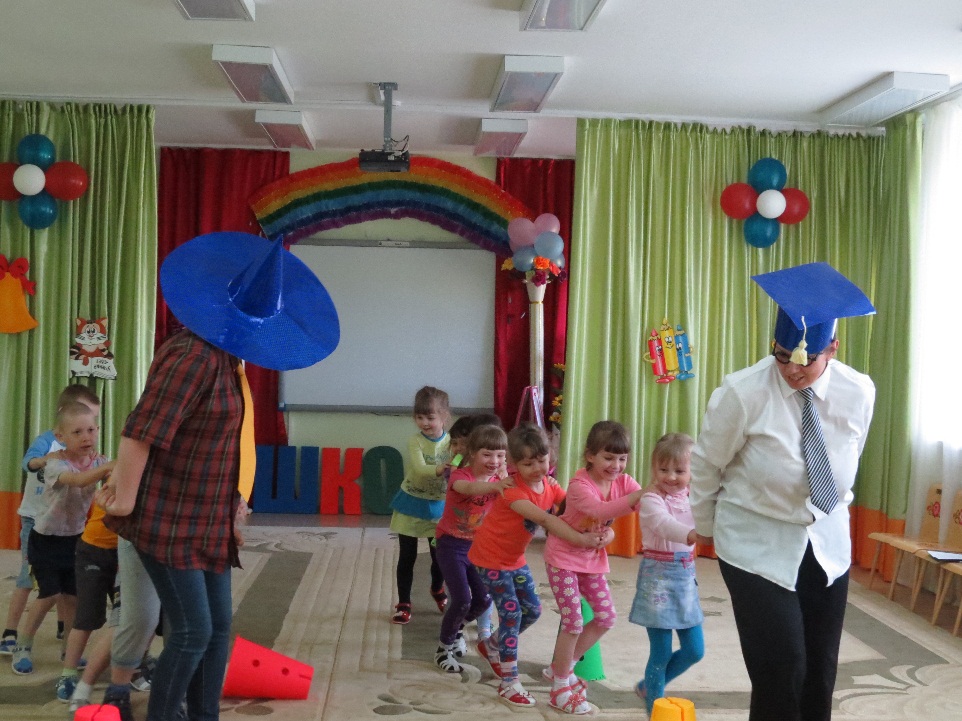 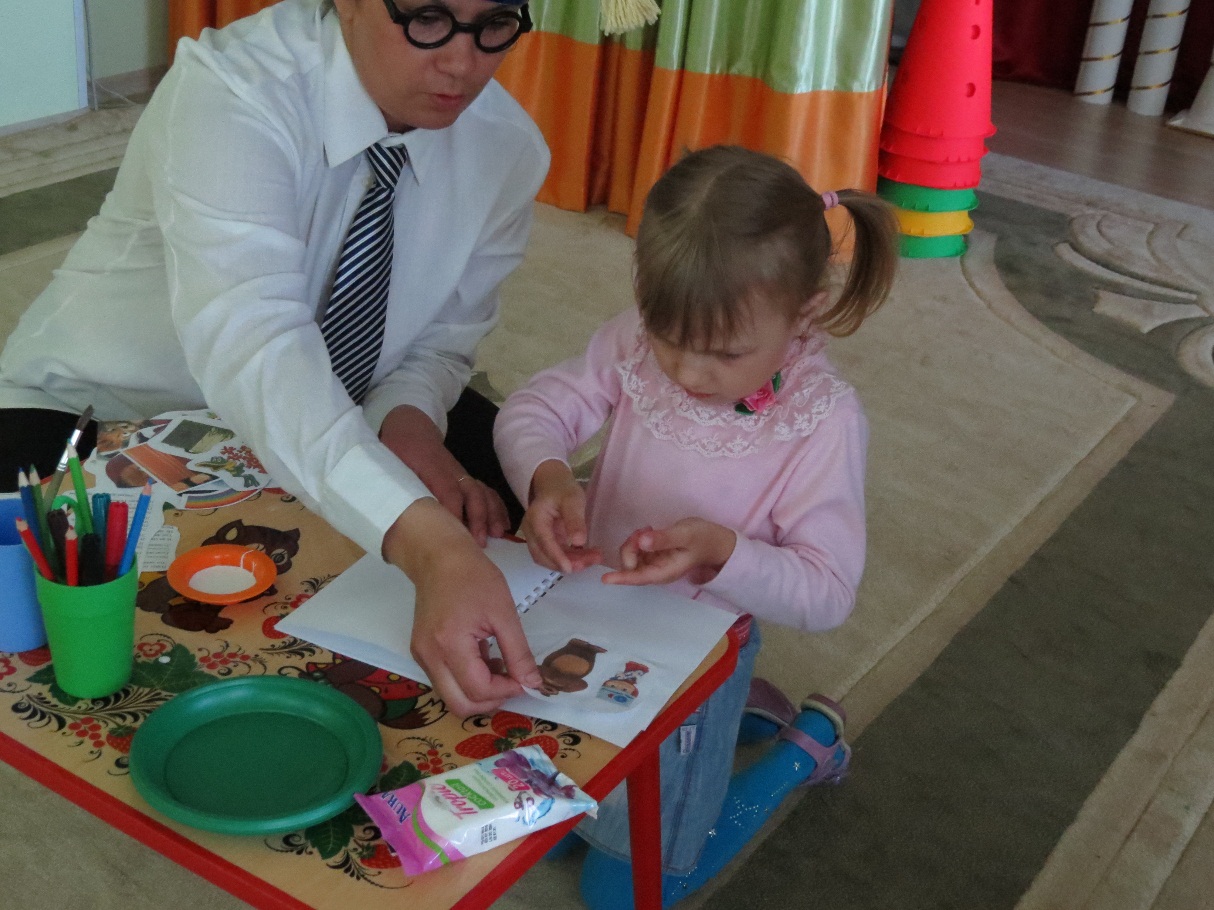 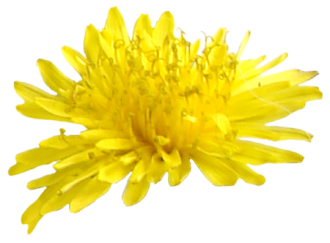 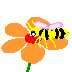 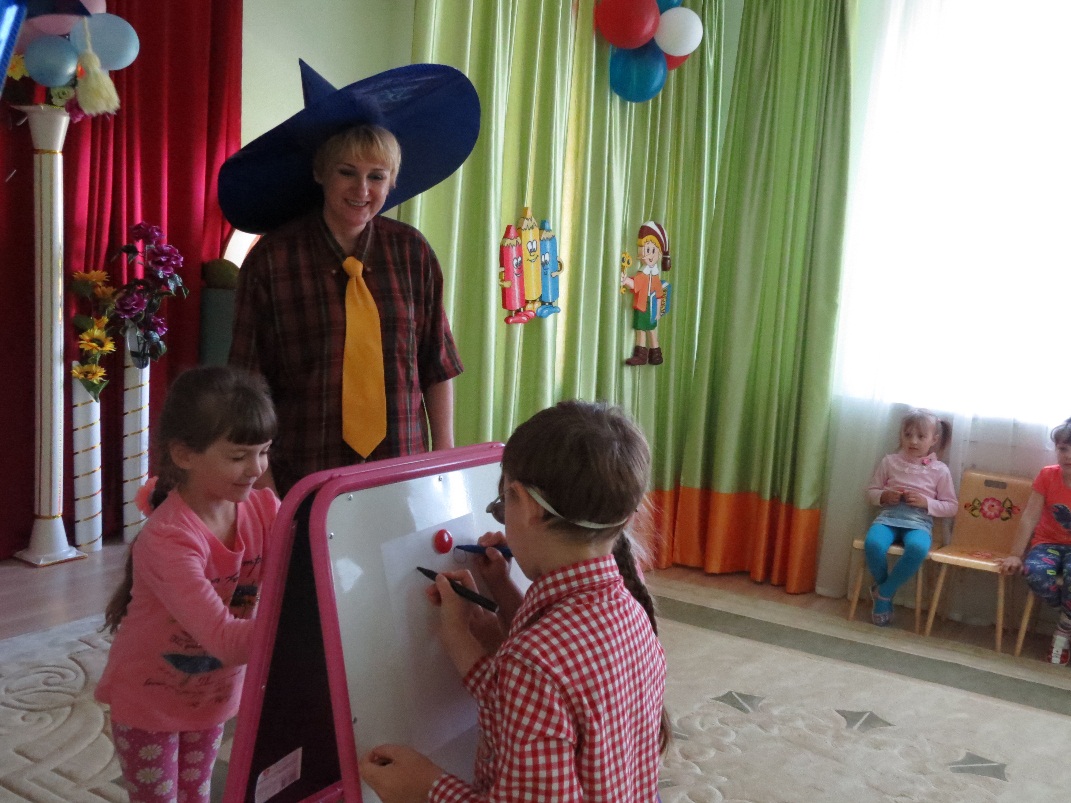 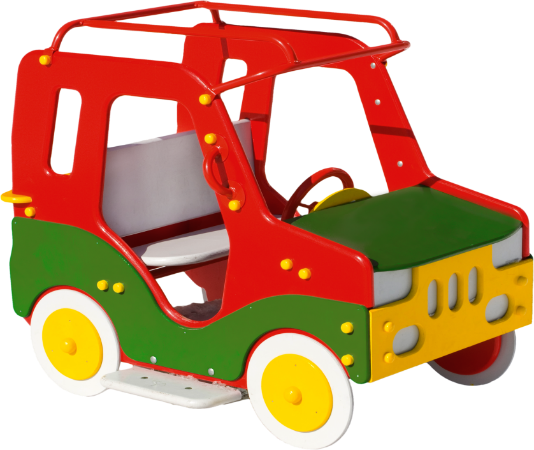 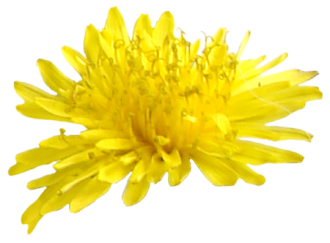 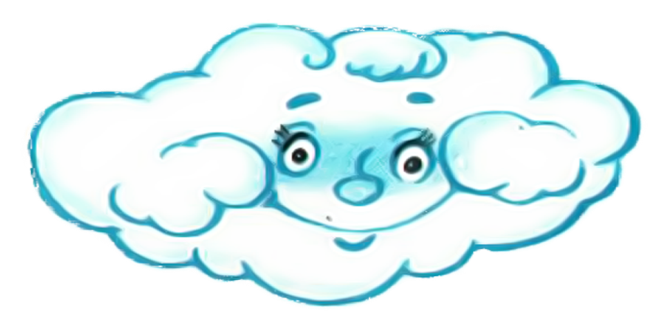 Развлечение «День книжек-малышек!»
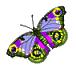 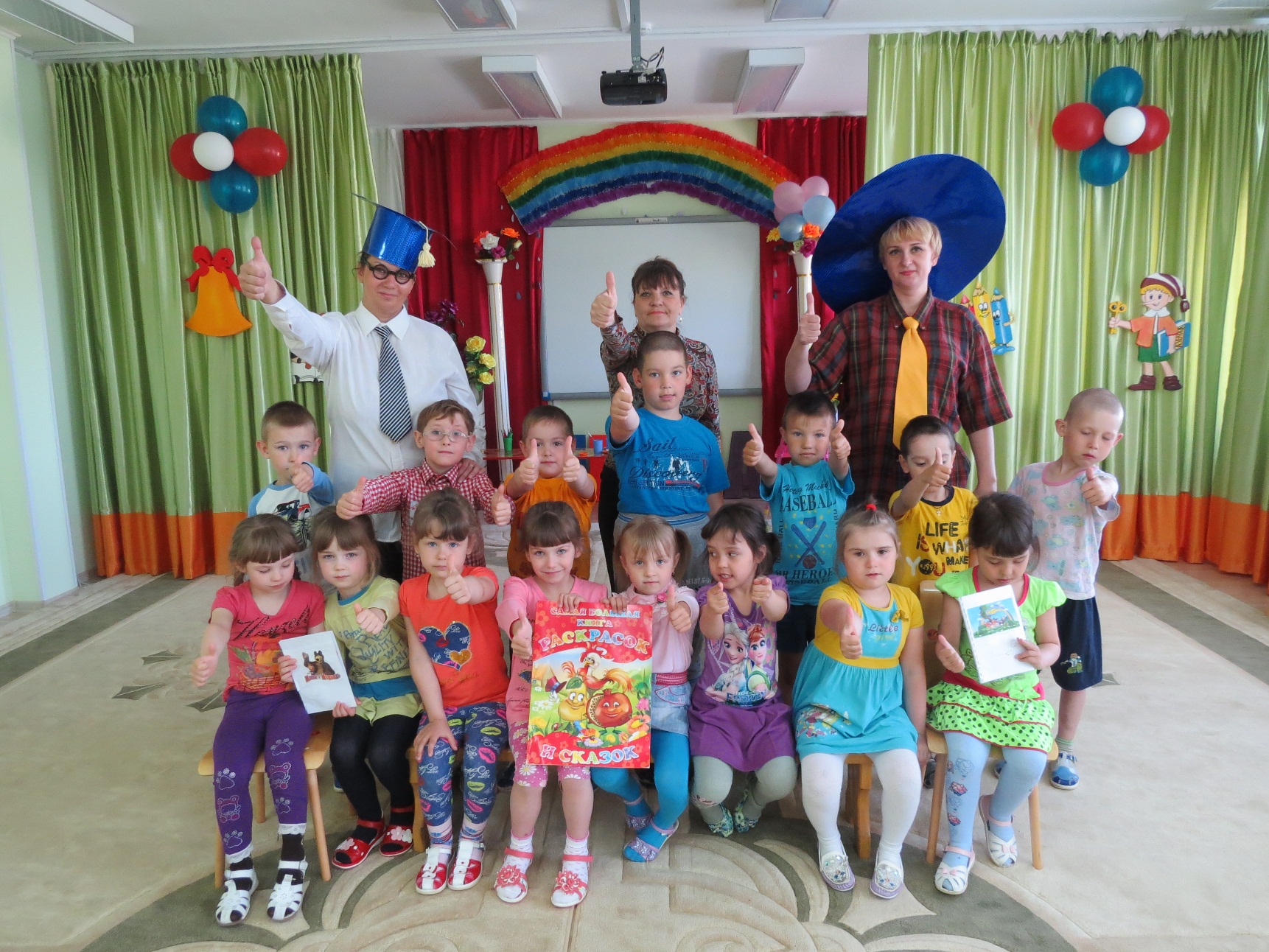 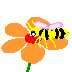 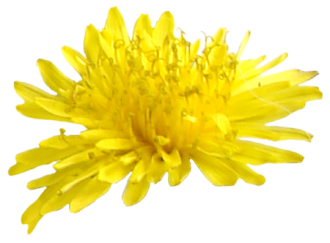 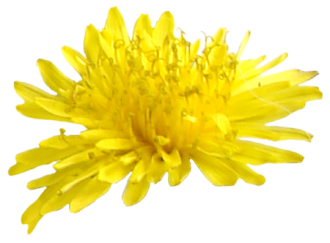 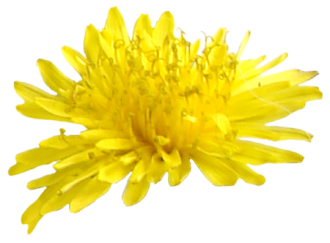 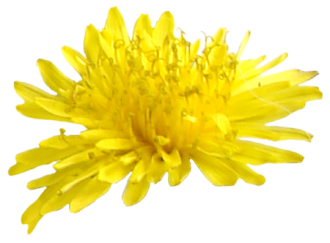 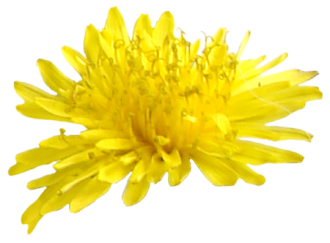 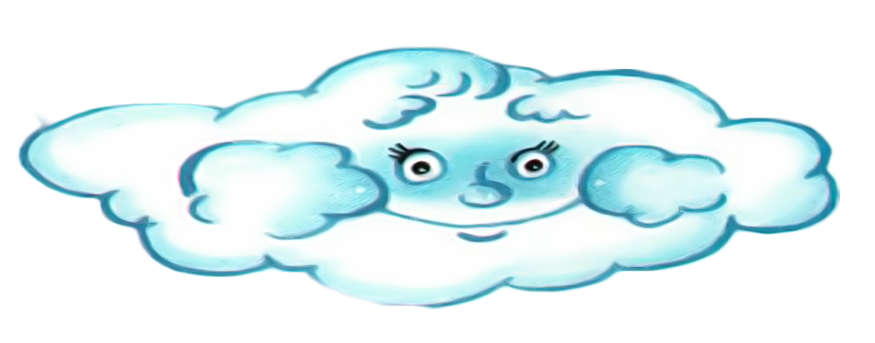 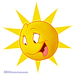 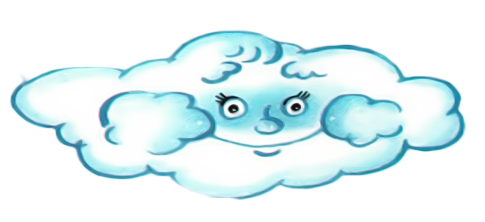 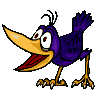 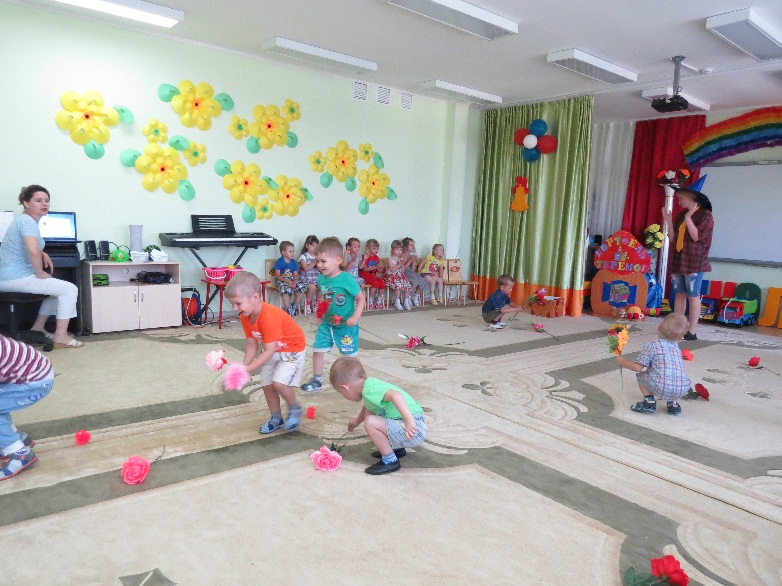 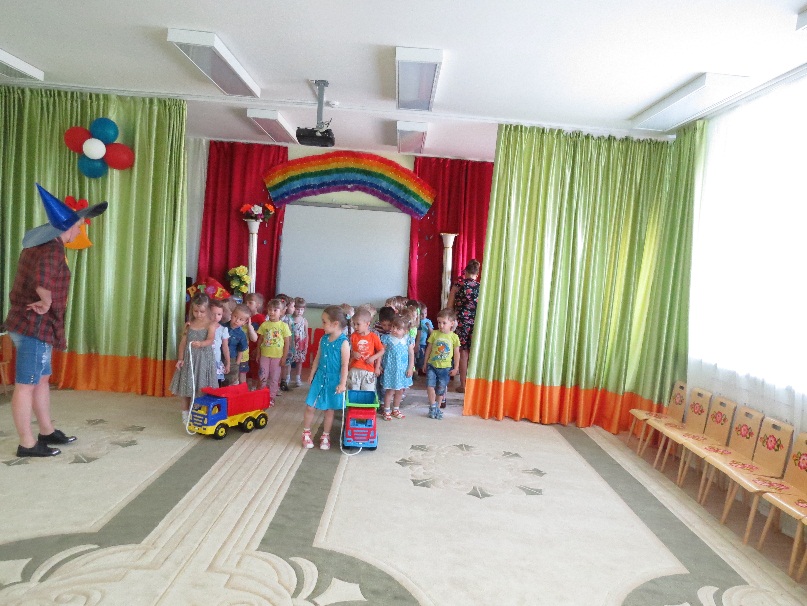 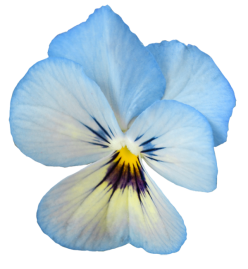 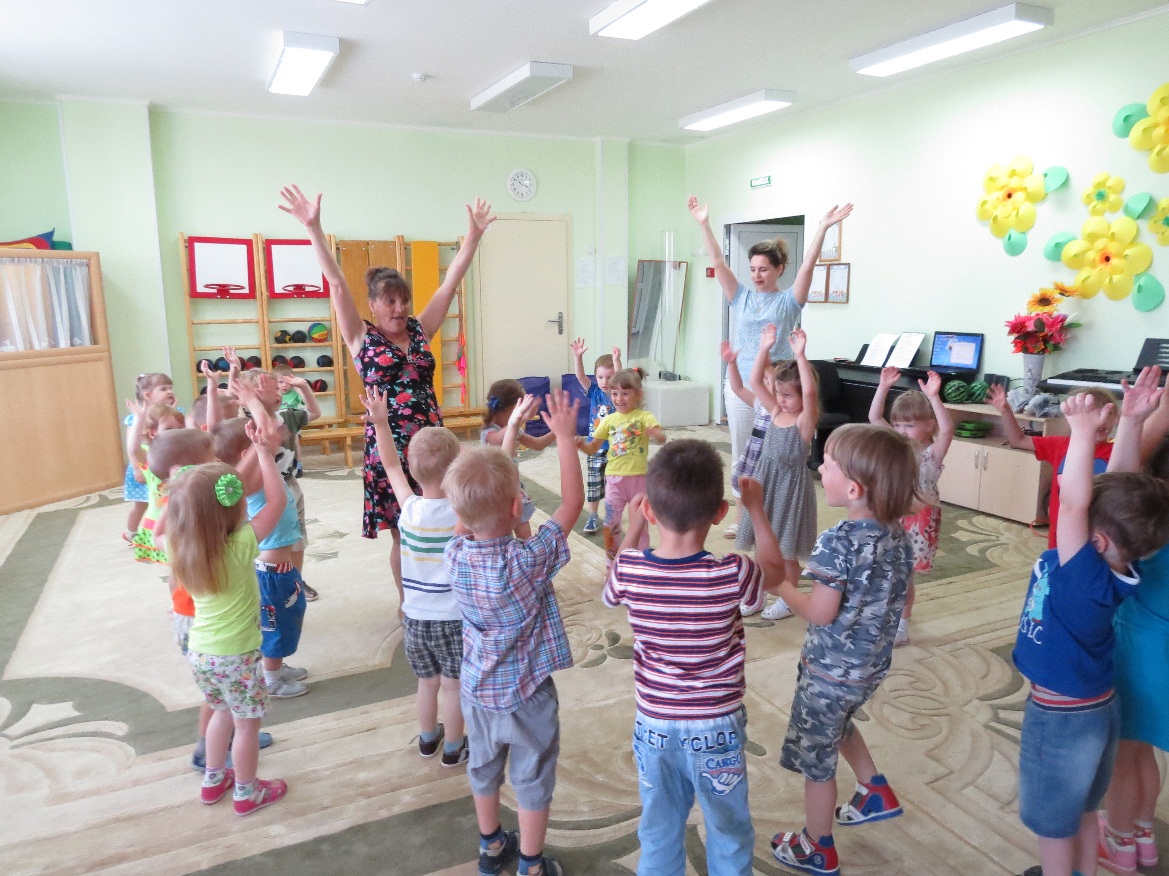 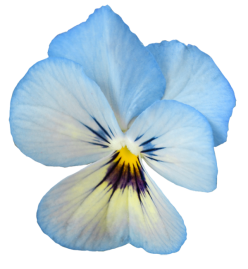 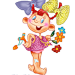 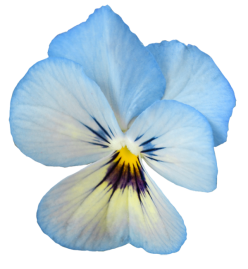 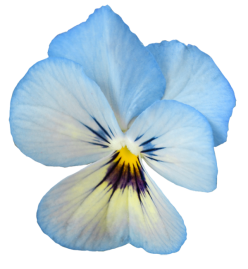 Развлечение «Юные спасатели!»
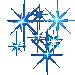 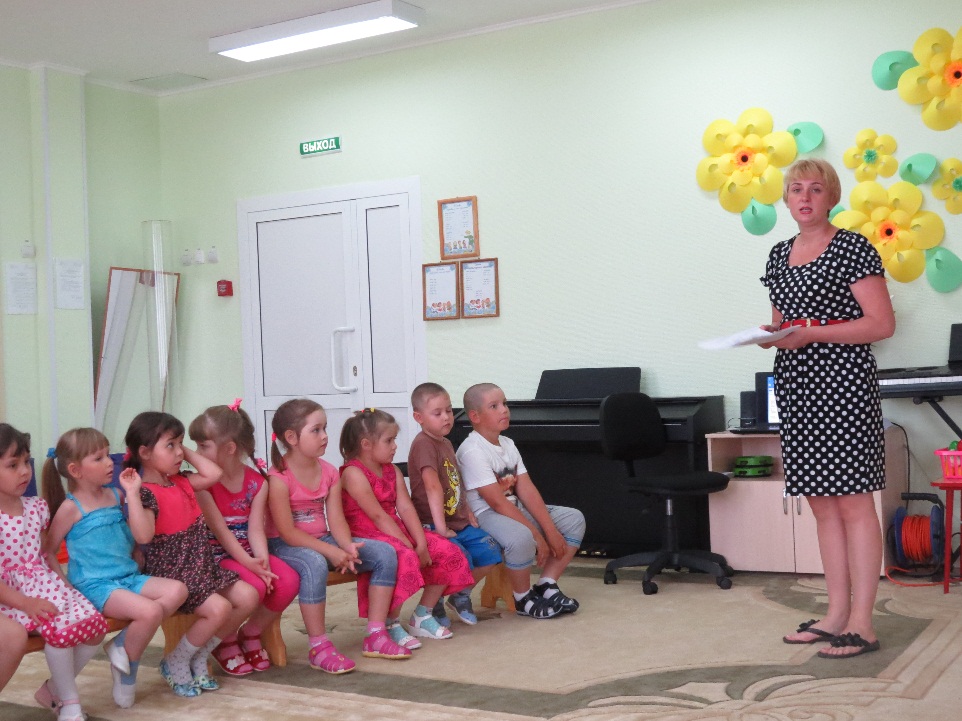 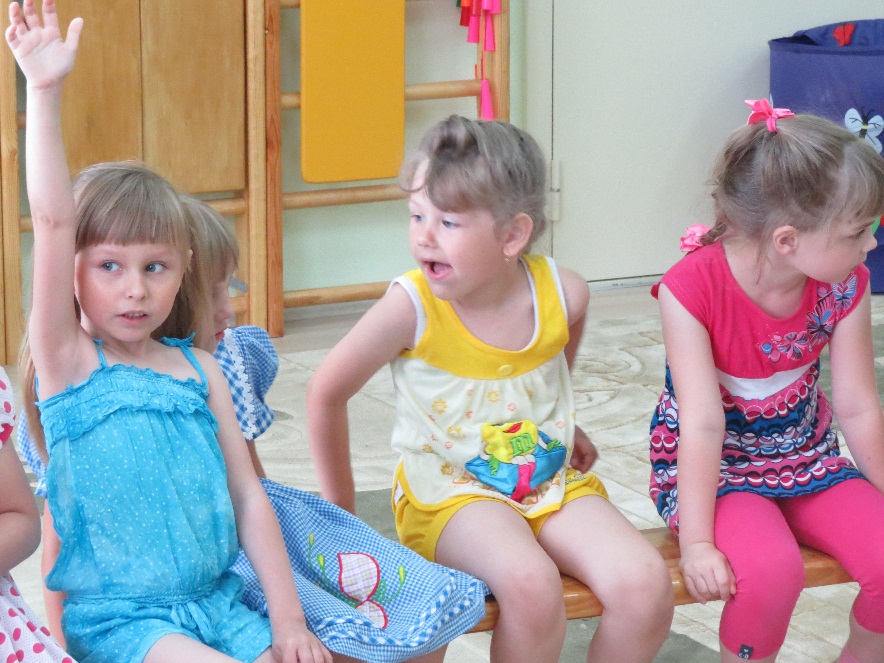 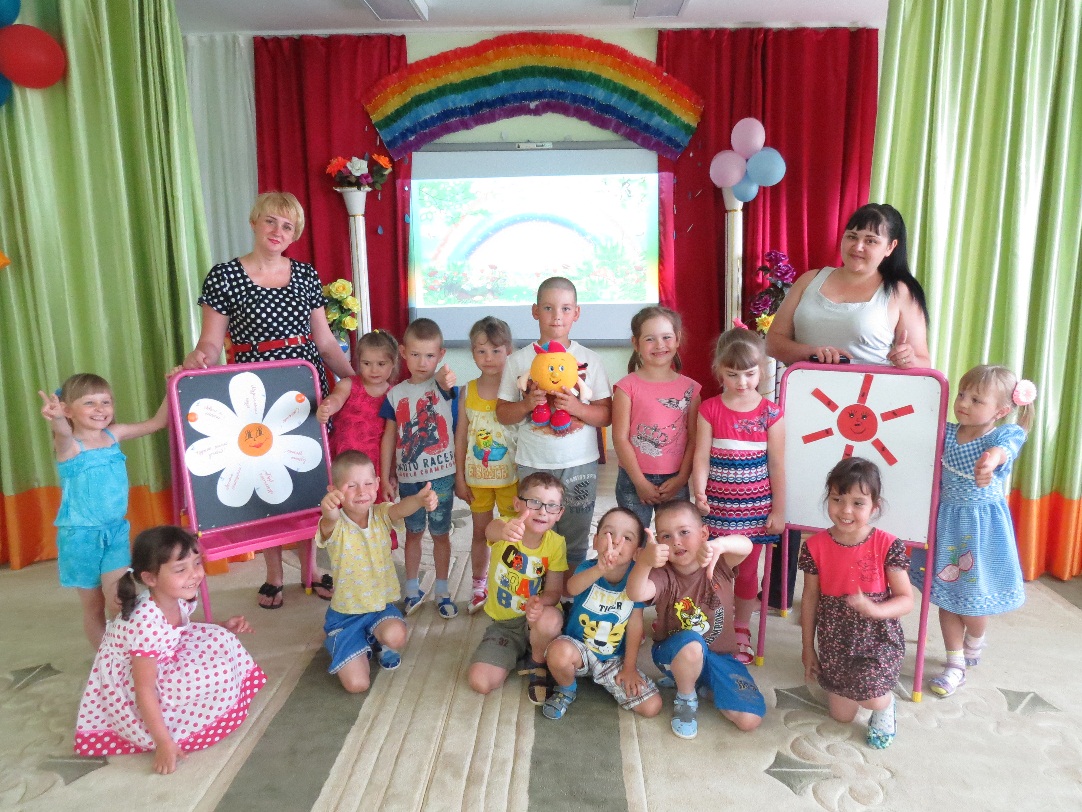 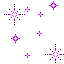 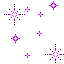 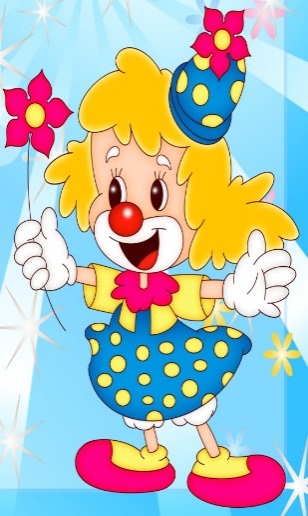 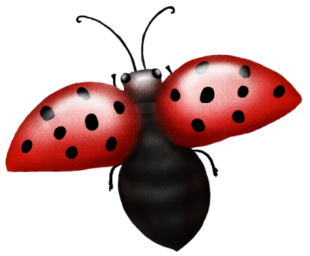 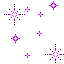 Развлечение  «Колобок»
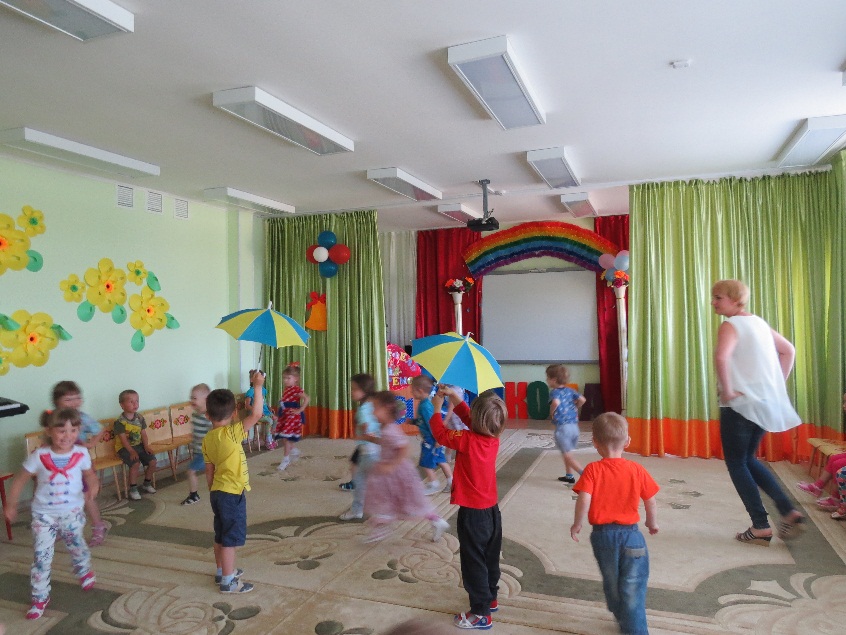 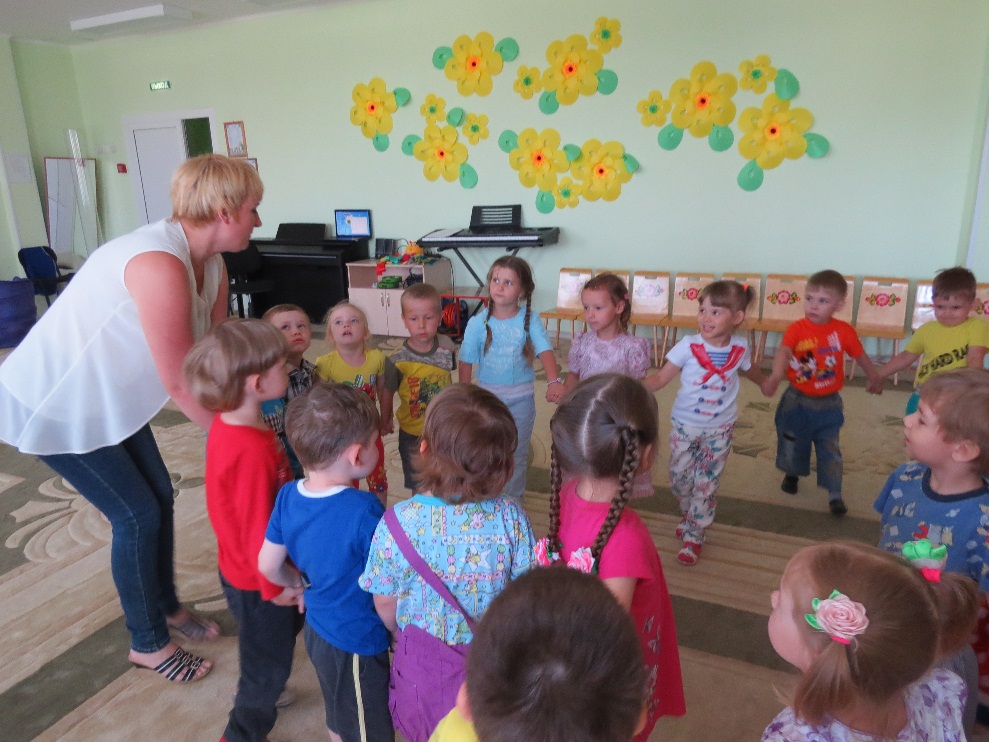 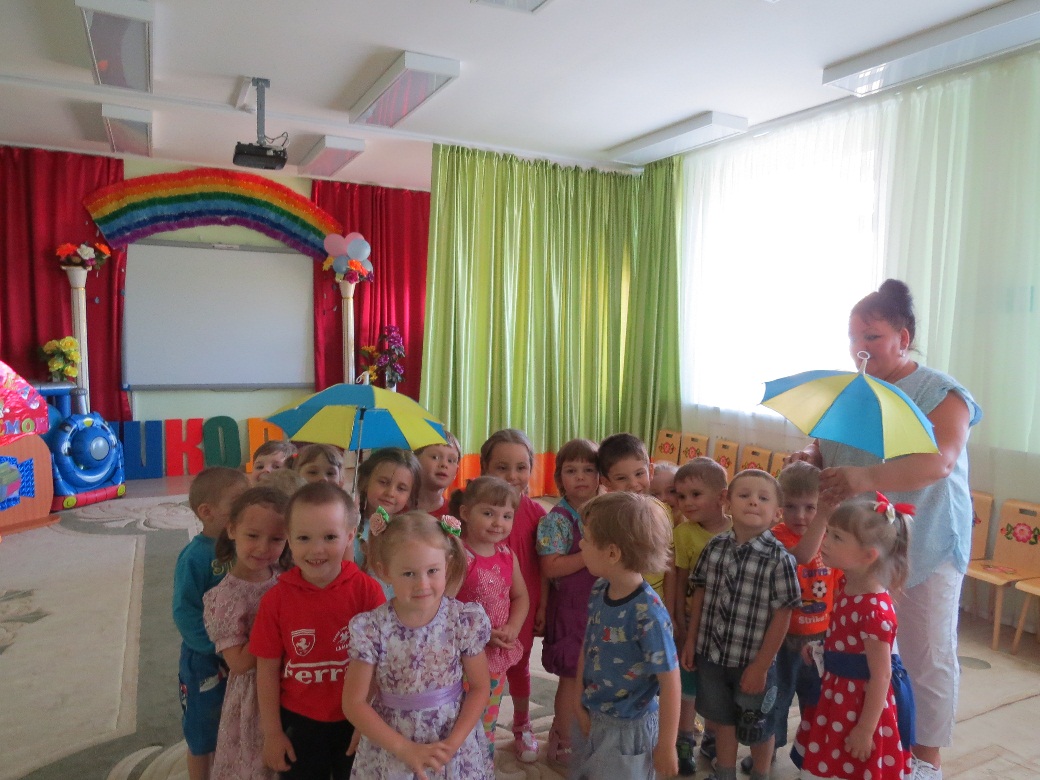 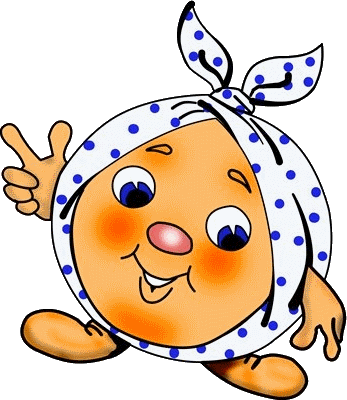 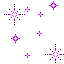 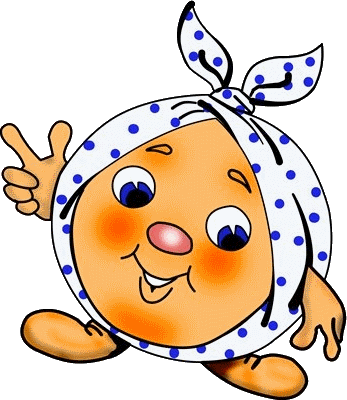 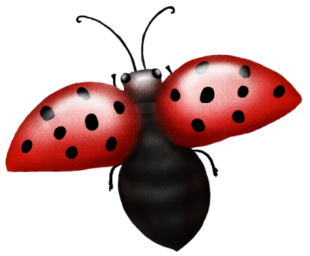 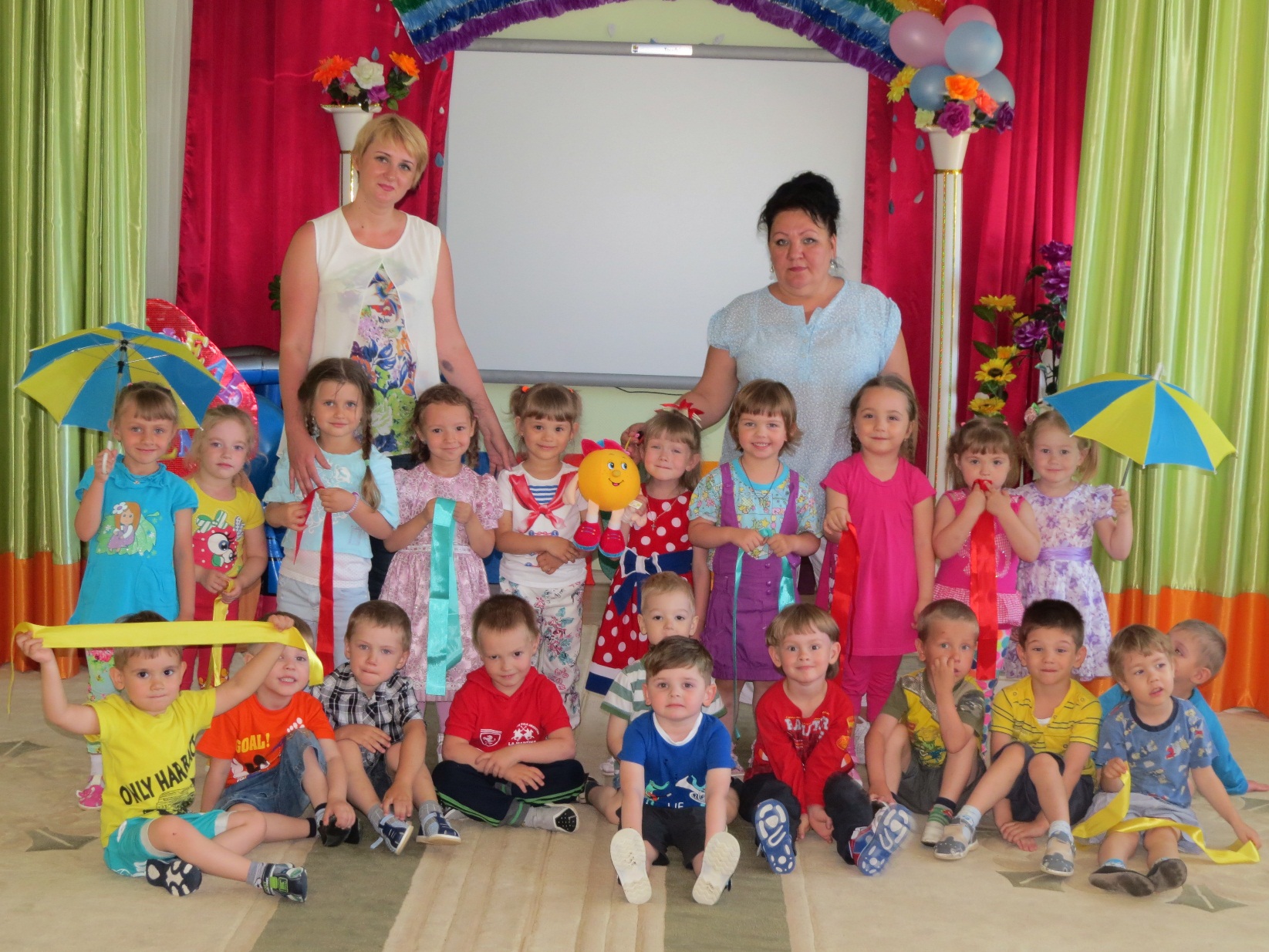 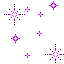 Праздник «Воздушных шаров»
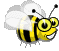 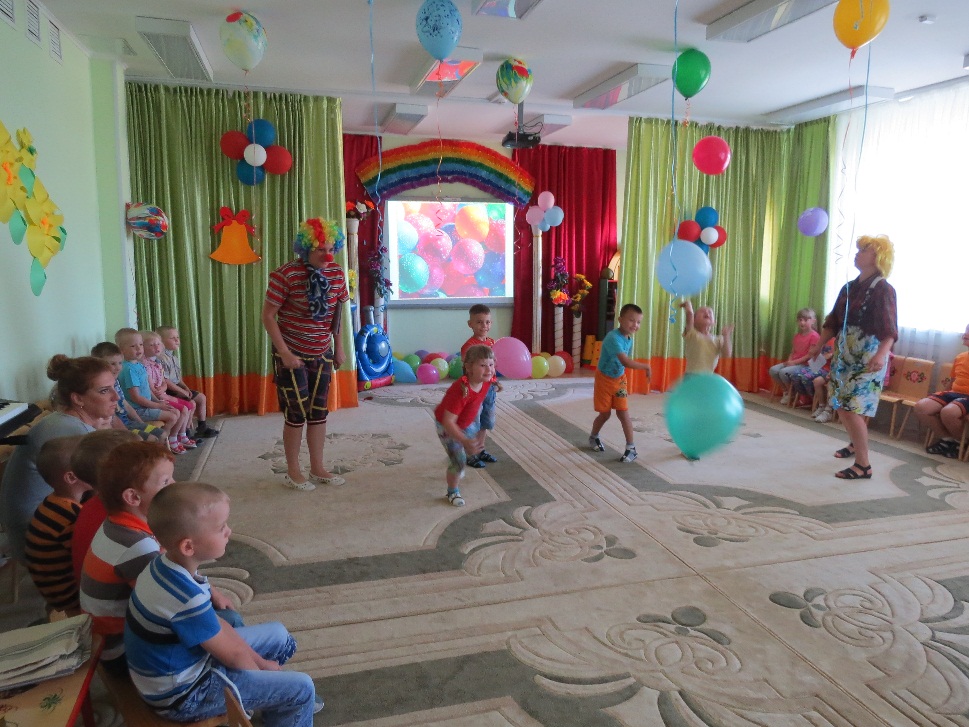 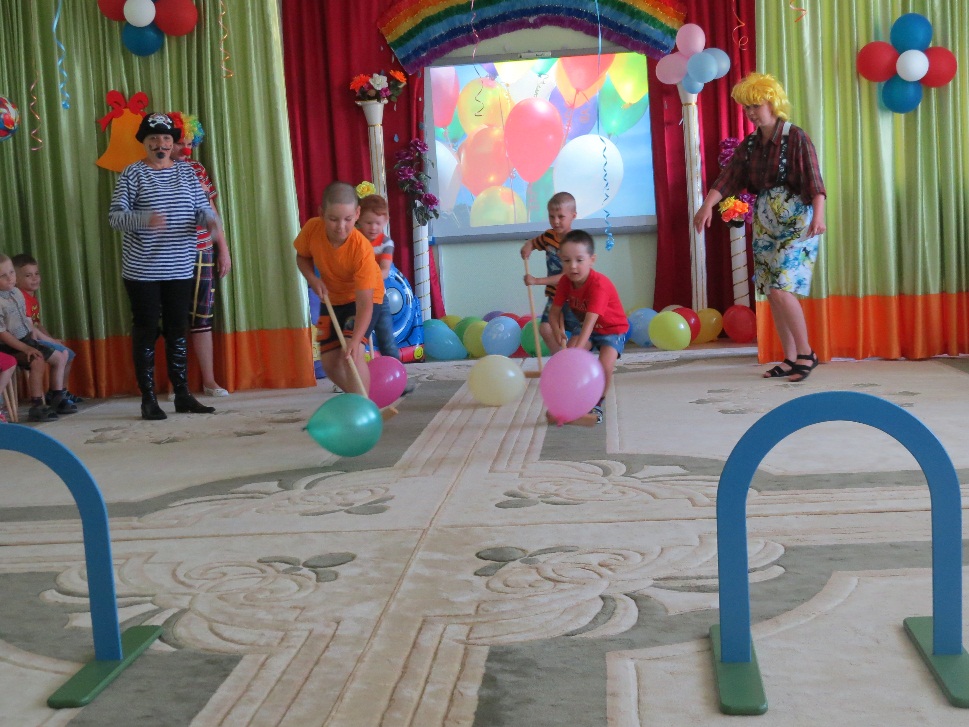 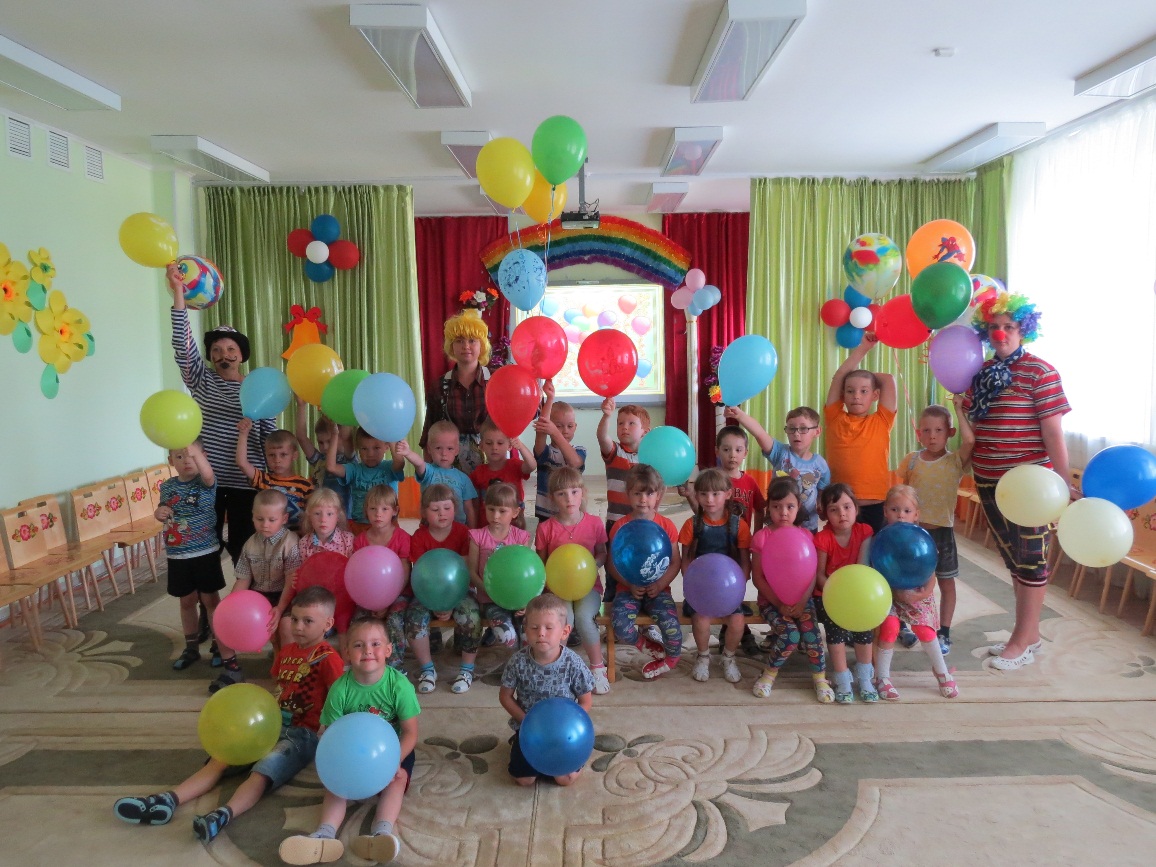 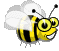 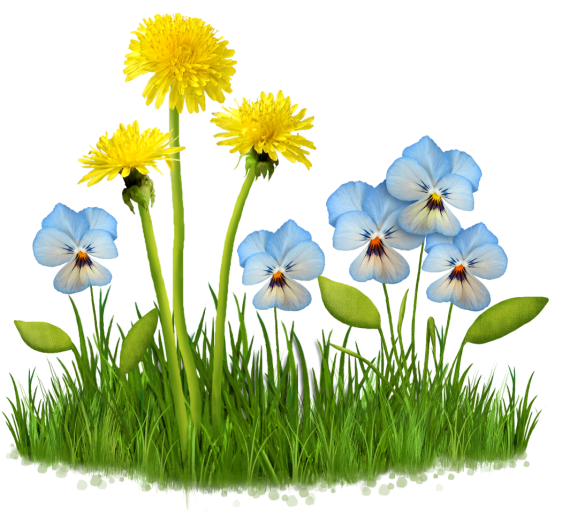 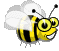 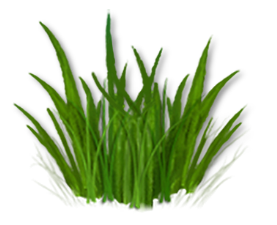 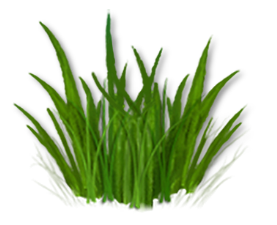 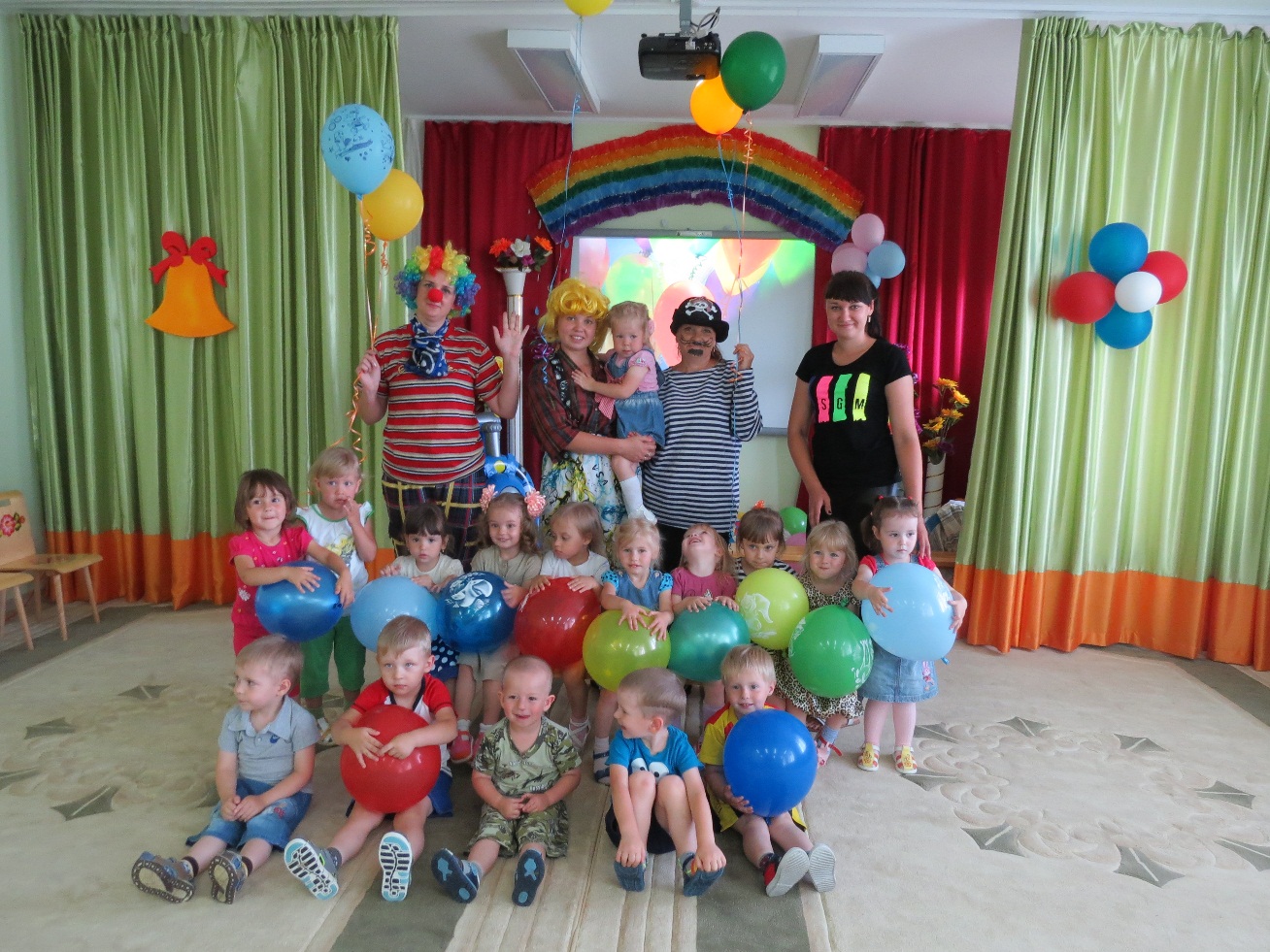 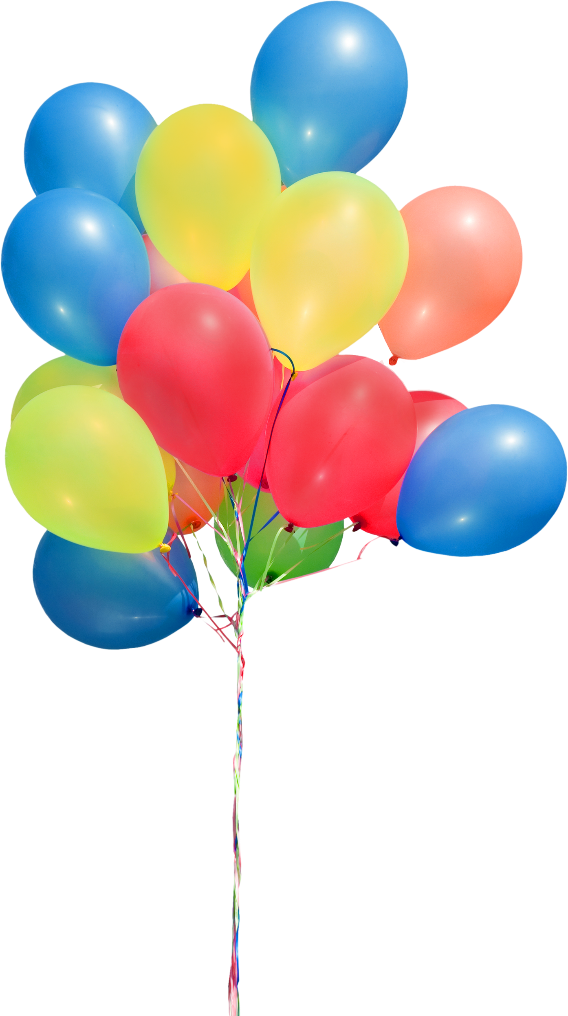 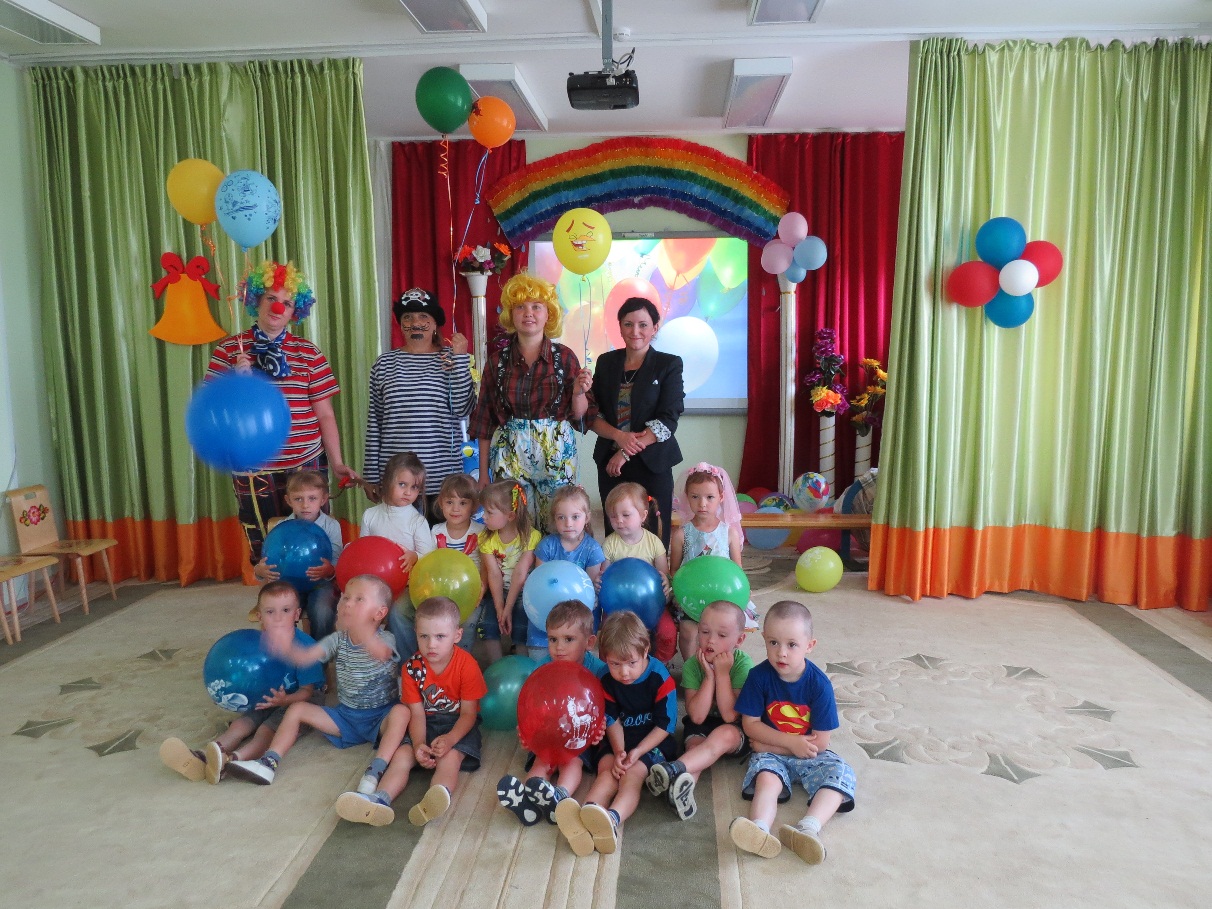 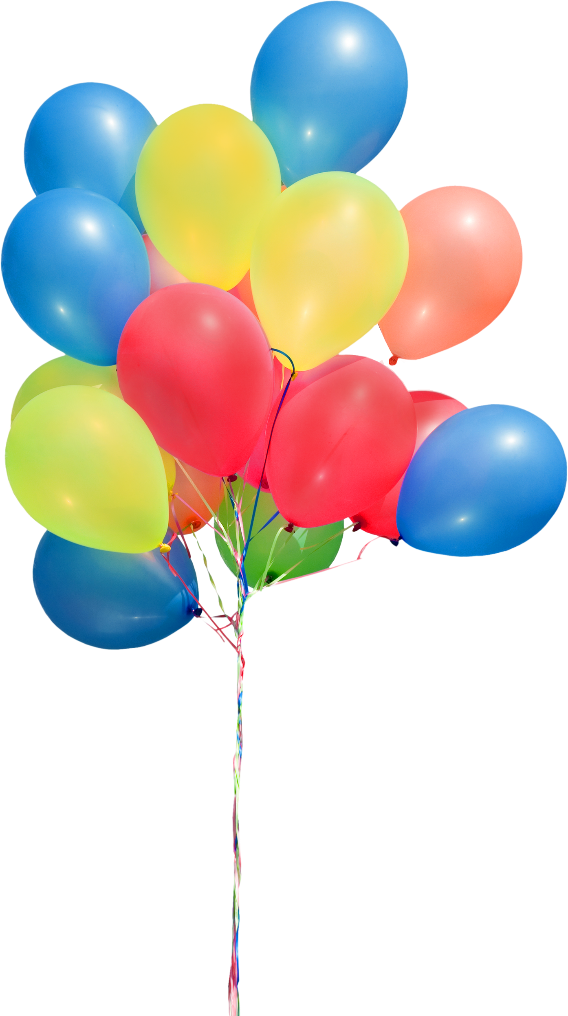 Праздник «Нептуна»
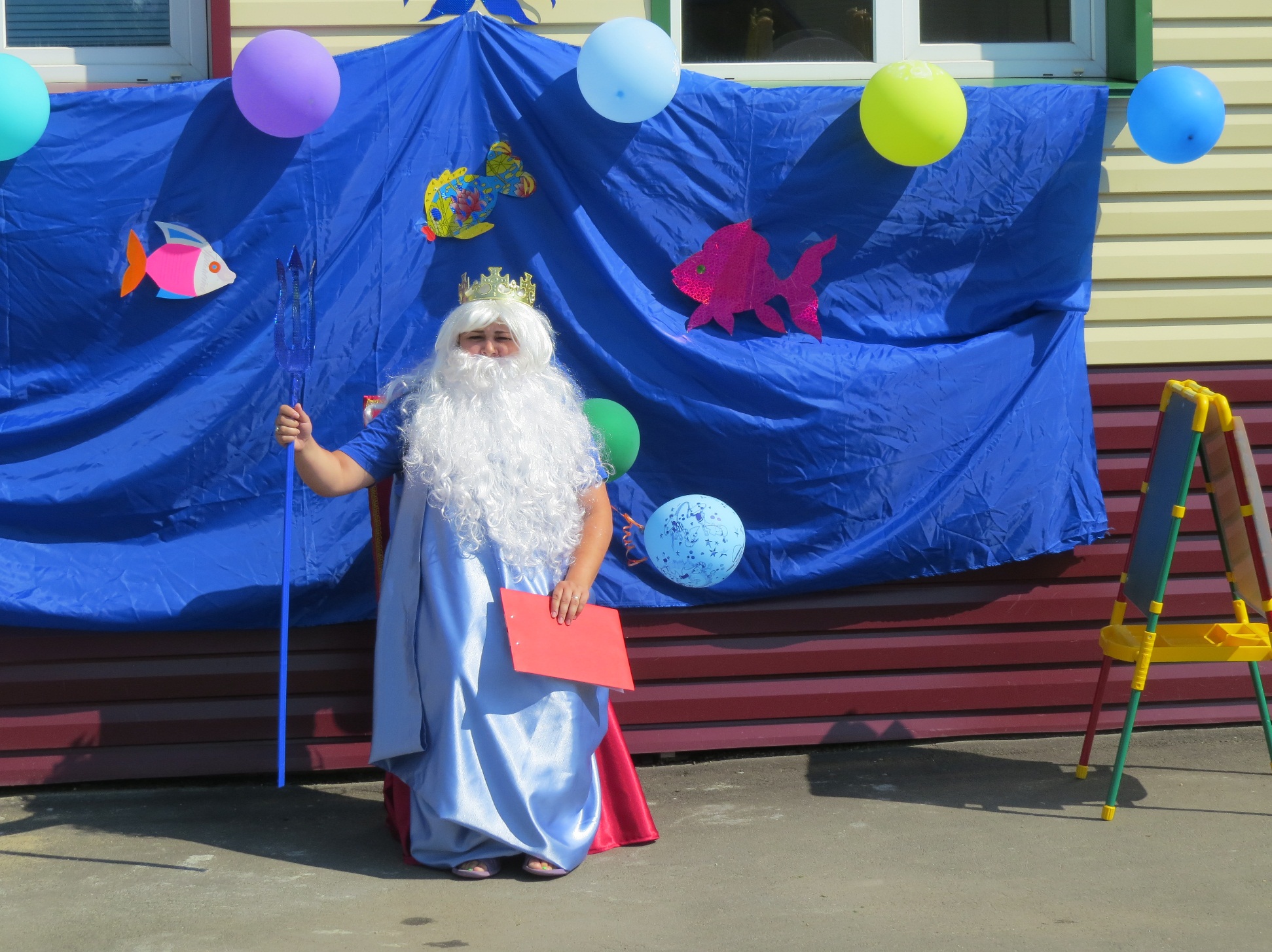 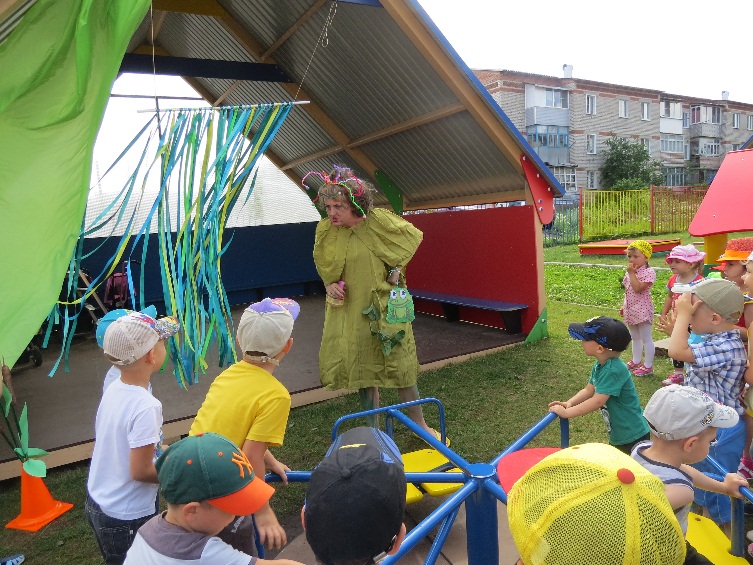 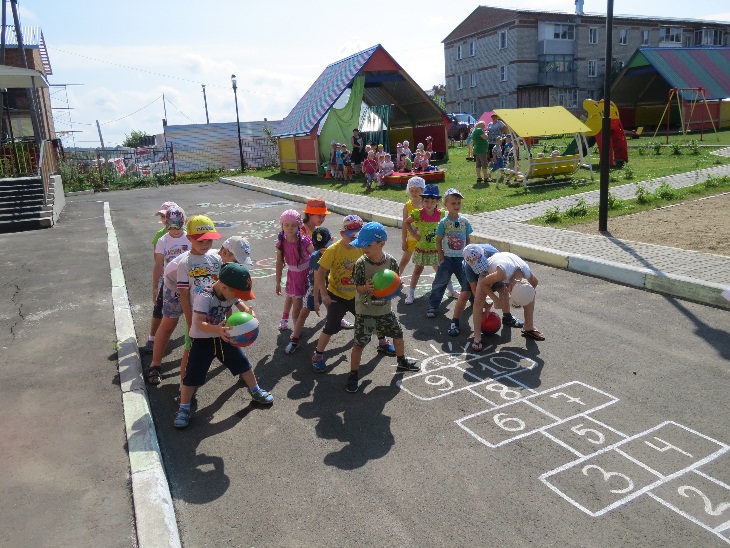 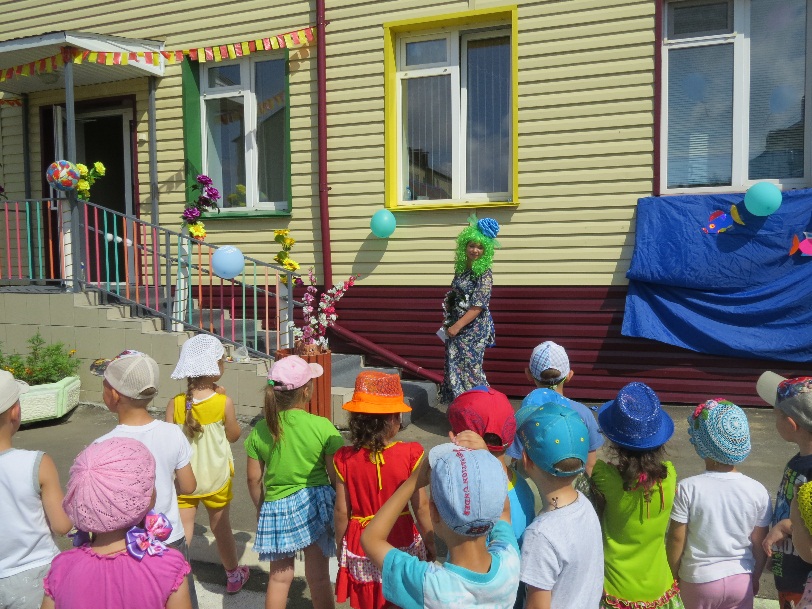 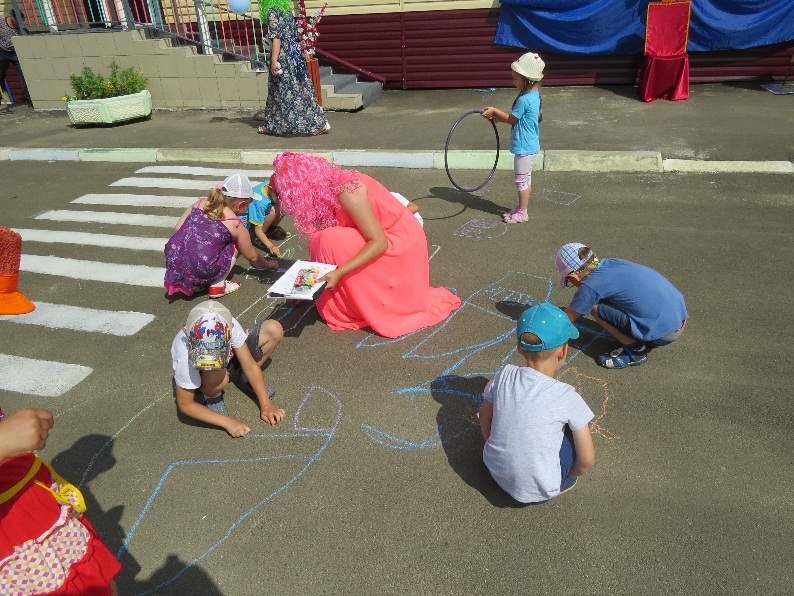 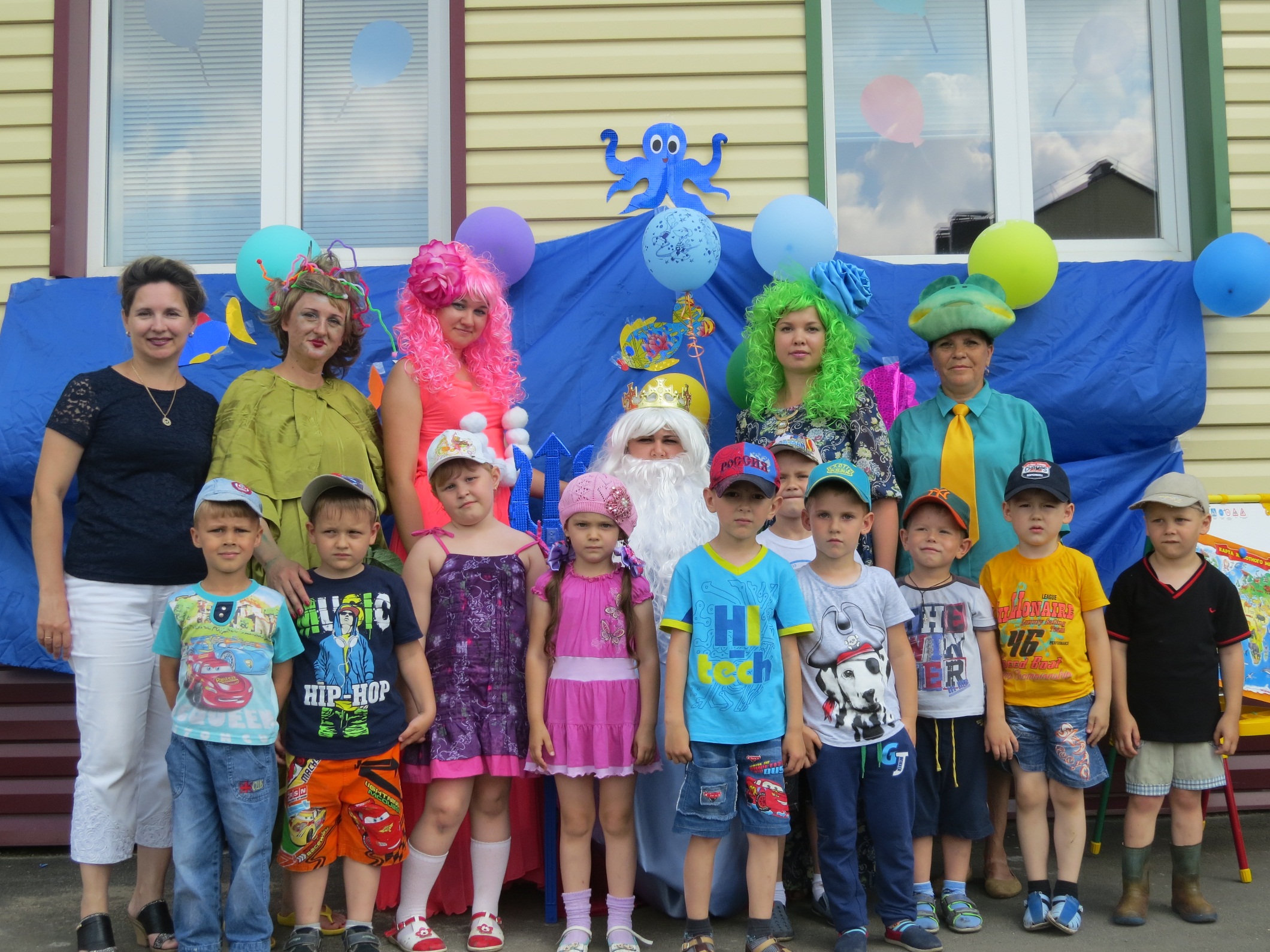 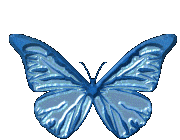 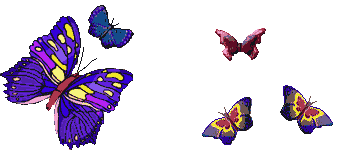 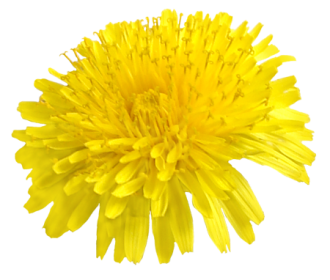 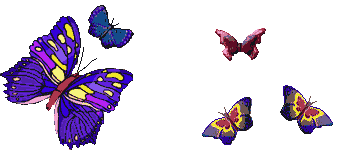 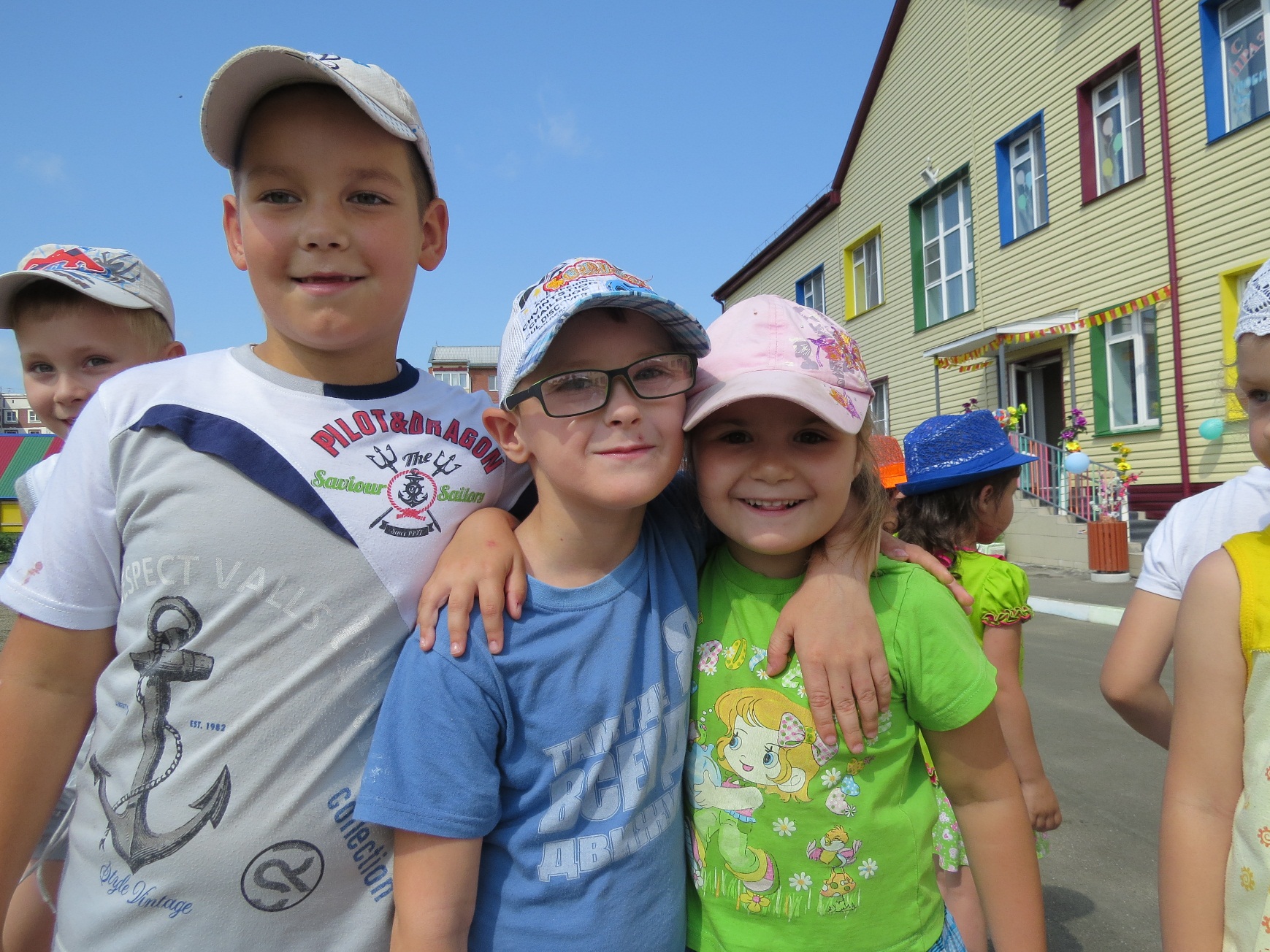 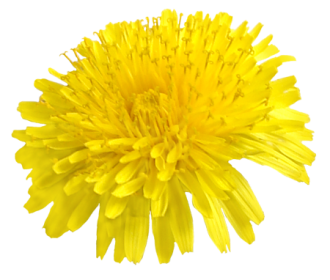 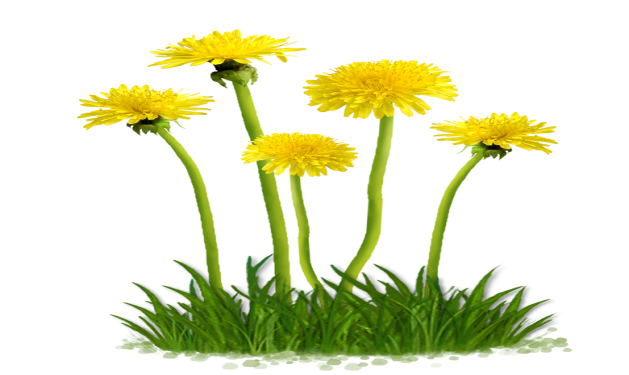 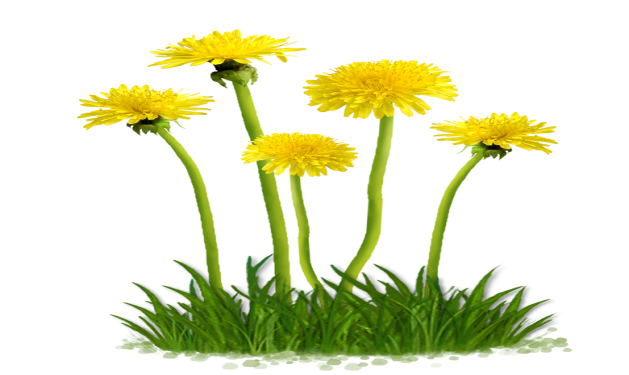 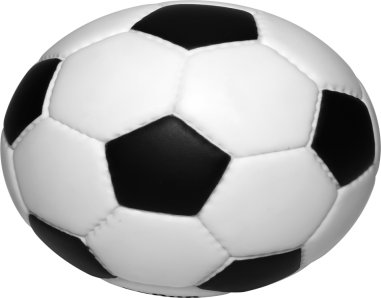 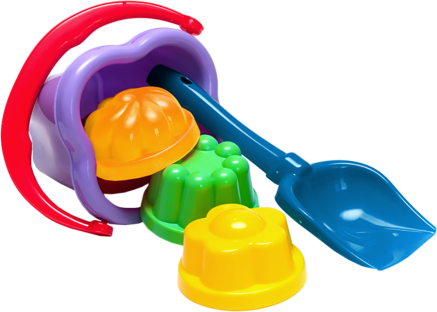 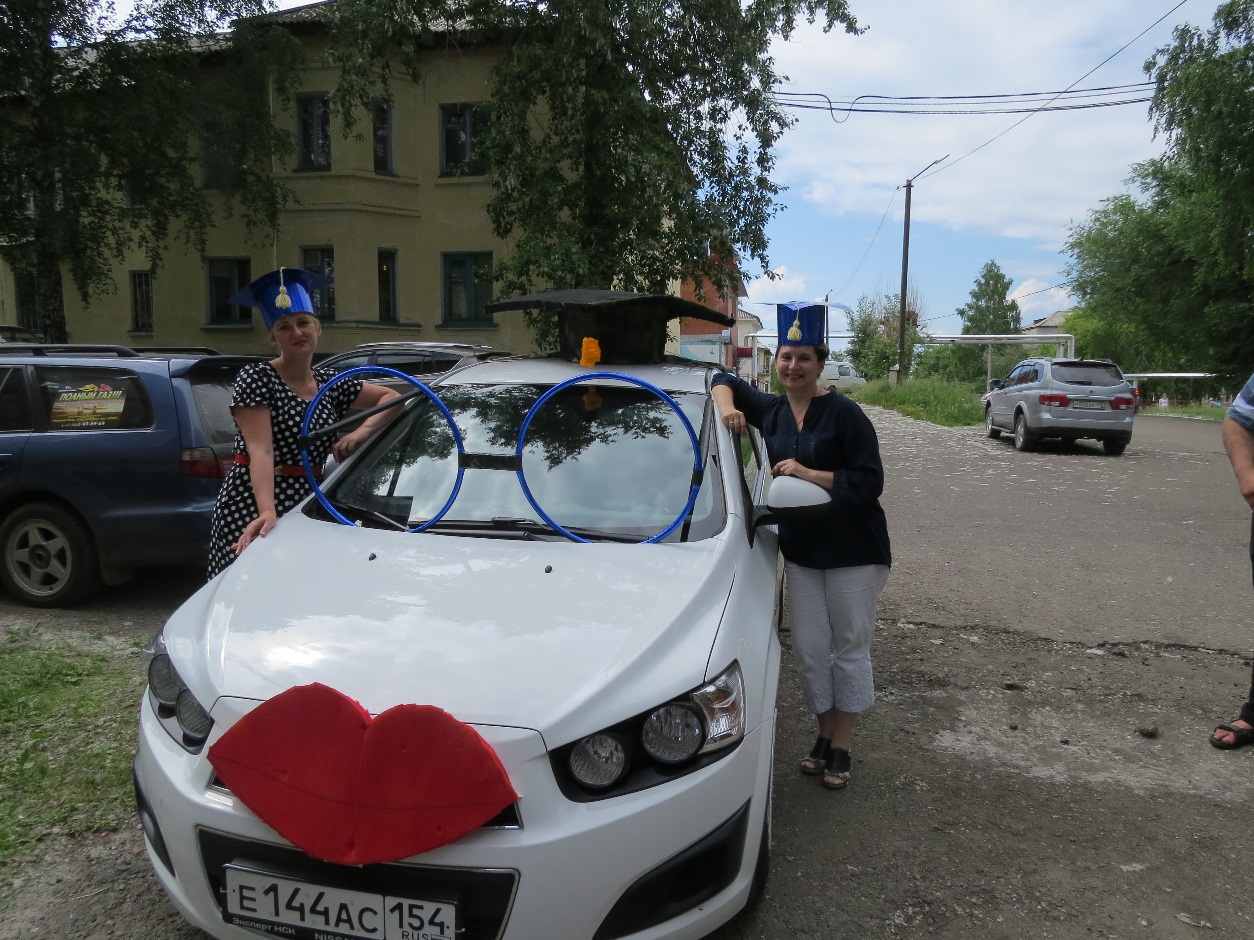 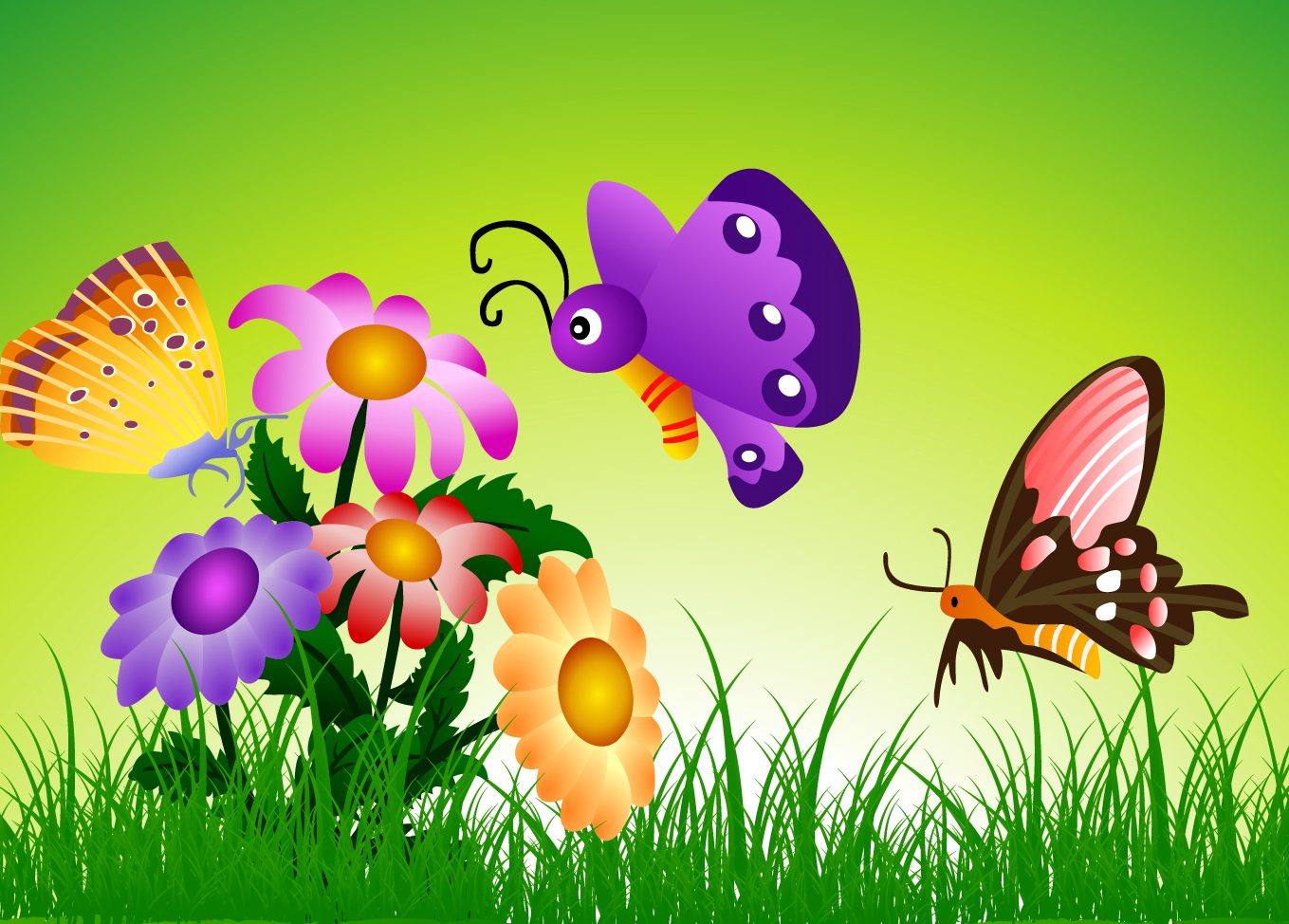 Здоровья, счастья, удачи!
Пусть наши детки не знают невзгод.
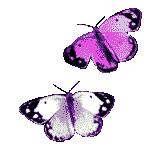